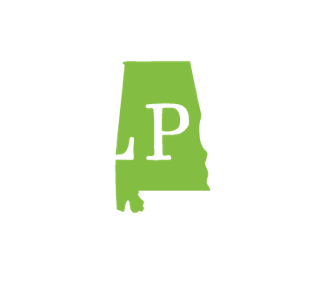 Maternal Hypertension Initiative
April Action Period Call - Readiness 
May 28, 2021
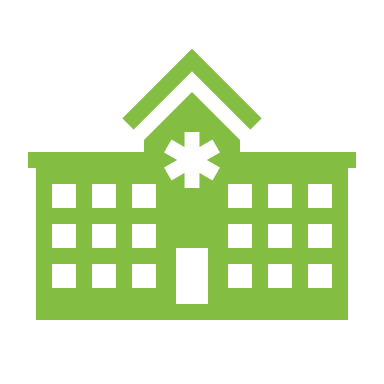 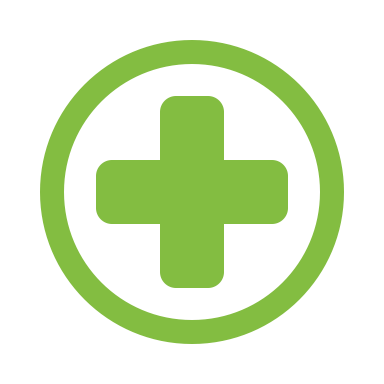 Welcome!
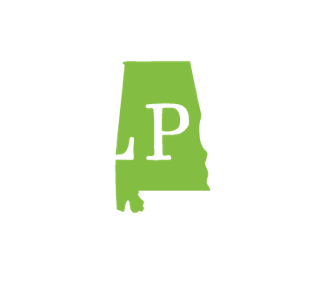 Please type your name and institution  you represent in the chat box and send to “Everyone”.
Please also do for all those in the room with you viewing the webinar.
Thank You
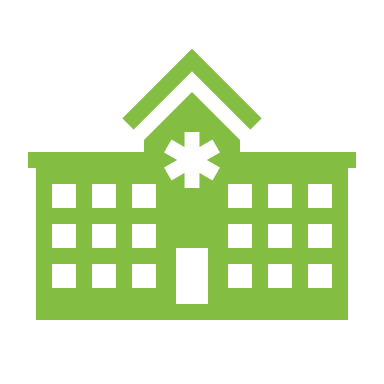 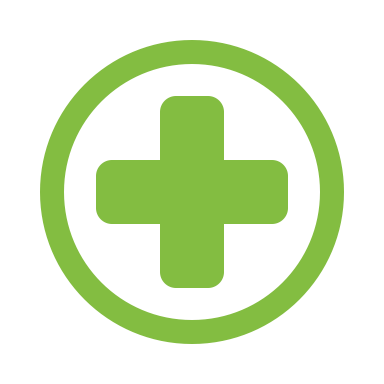 Welcome!
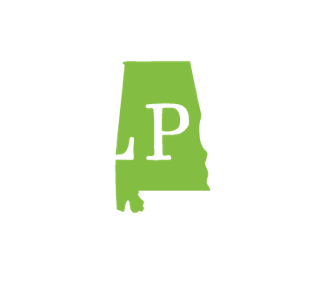 Attendees are automatically muted to reduce background noise. 
You may enter questions/comments in the “chat” box during the presentation. We will have Q&A session at the end.
Slides will be available via email and at www.alpqc.org
We are now recording
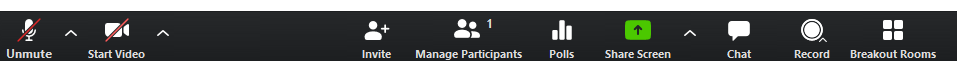 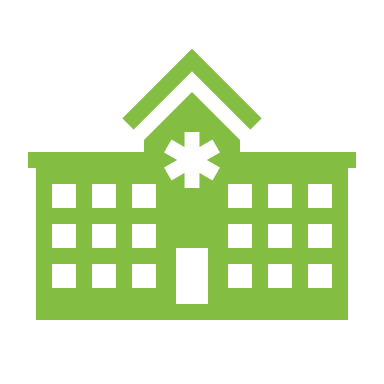 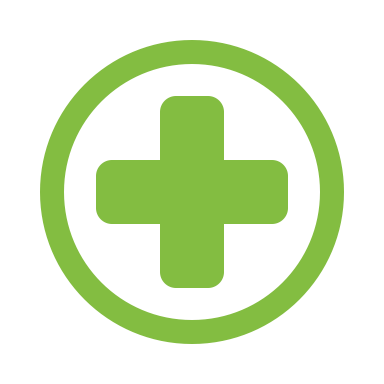 Agenda
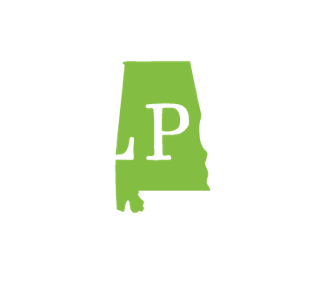 12:05 – 12:10
Maternal HTN Updates
Baseline Survey Results
12:10 – 12:20
Readiness Driver: Standard order sets, protocols, checklists, triage
12:20 – 12:50
Q & A
12:50 – 1:00
Next Steps
1:00
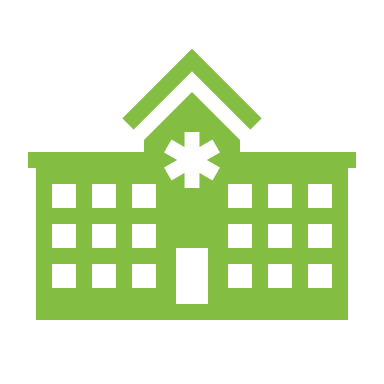 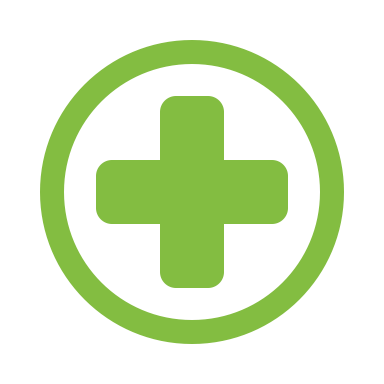 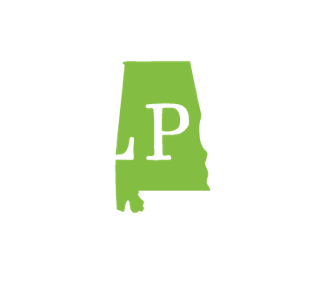 Maternal HTN Updates
Quarterly process measures – simplified
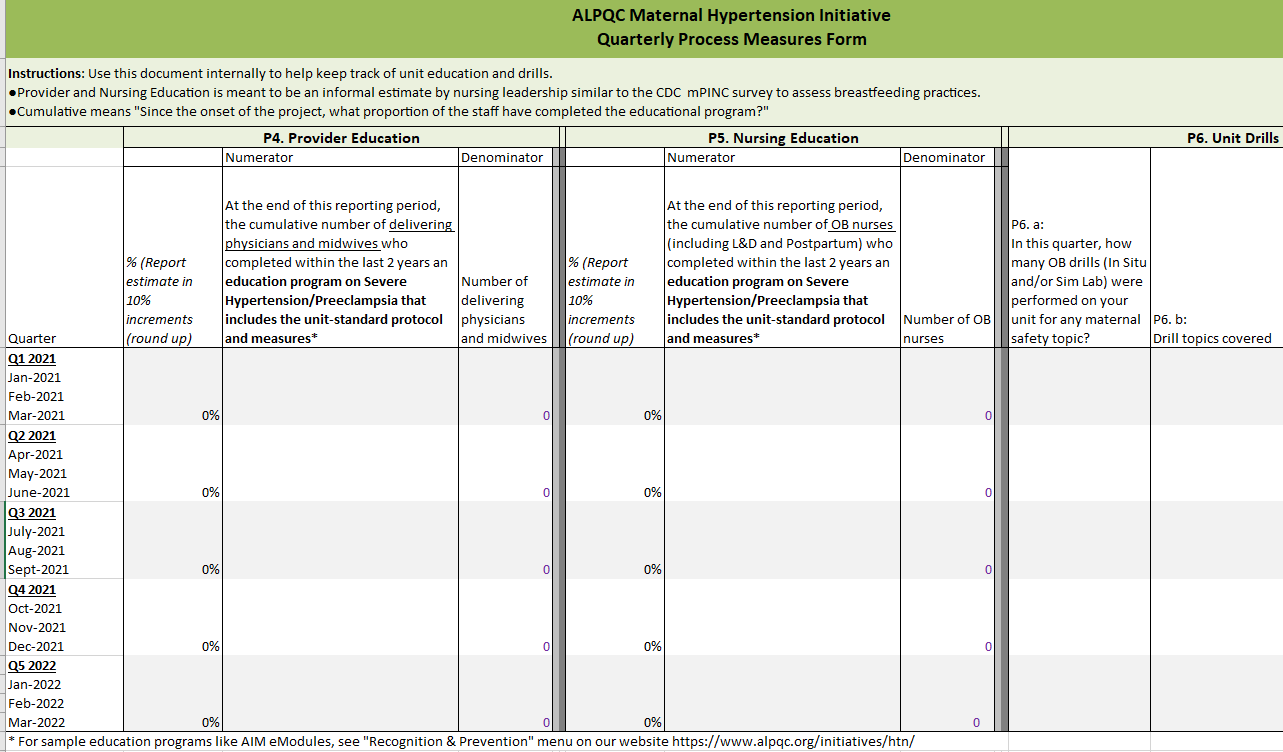 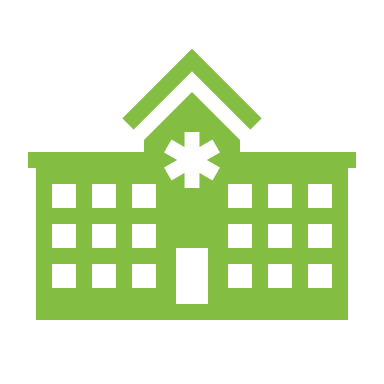 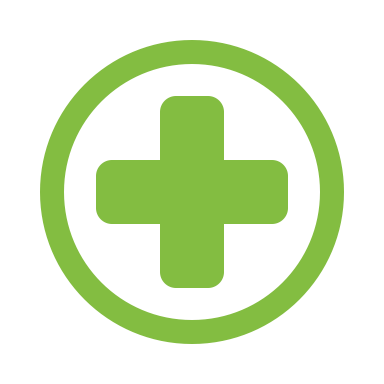 Find data forms on our website at www.alpqc.org/initiatives/htn/, under the “Data Resources” menu​​
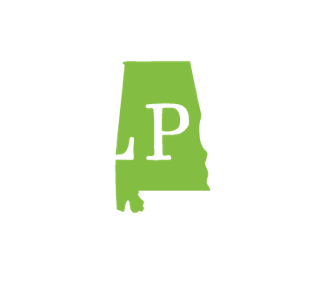 Maternal HTN Updates
New monthly outcome measures data collection form
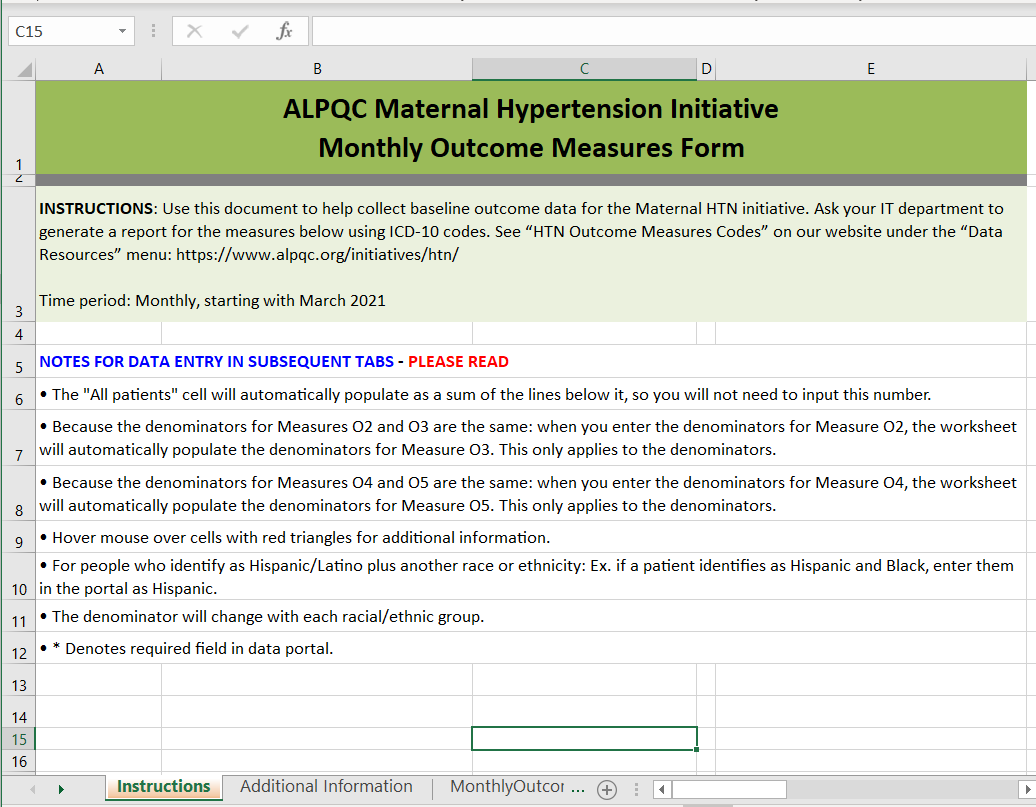 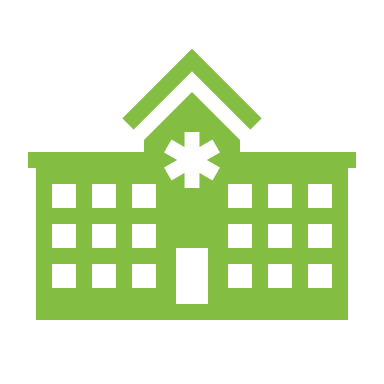 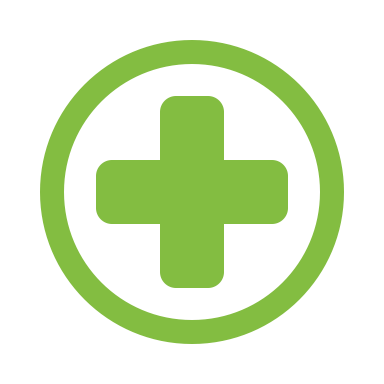 Find data forms on our website at www.alpqc.org/initiatives/htn/, under the “Data Resources” menu​​
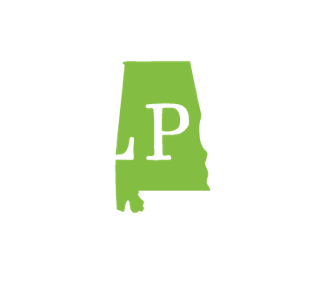 Maternal Hypertension Baseline Survey Results
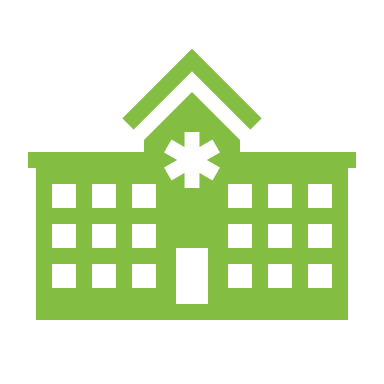 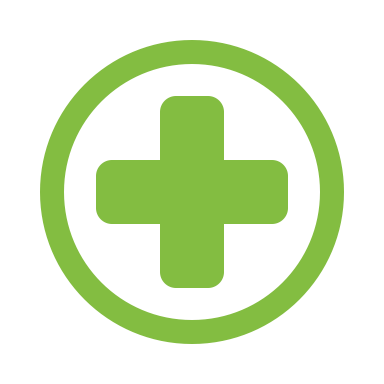 Live Births
Average 
= 1790
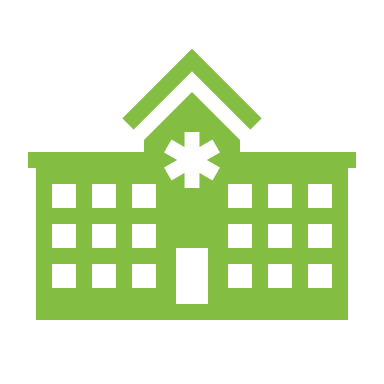 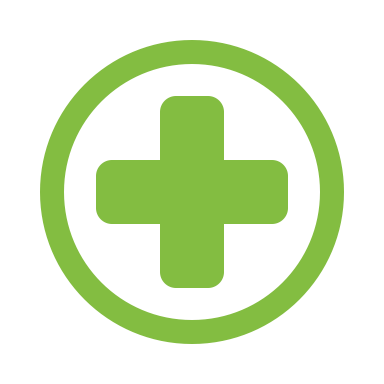 NICU Level
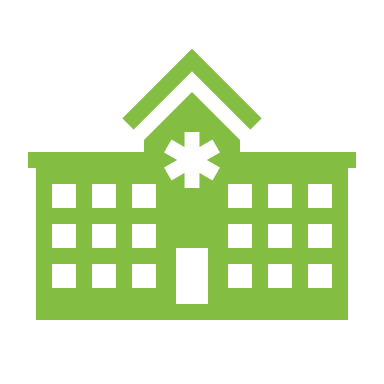 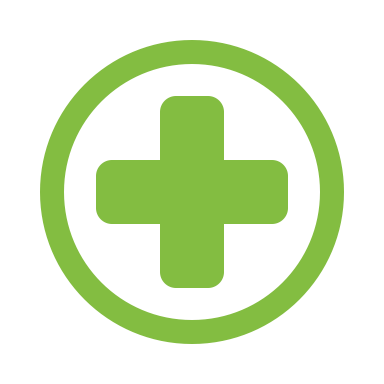 Maternal Care Level
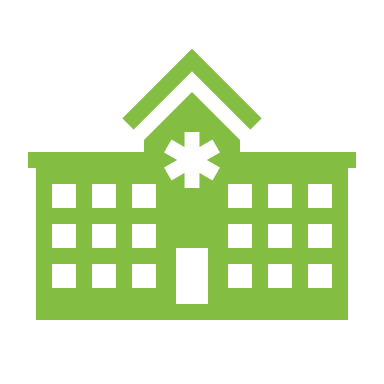 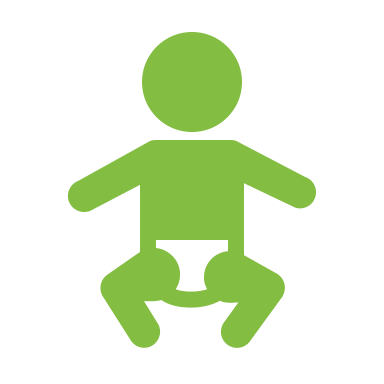 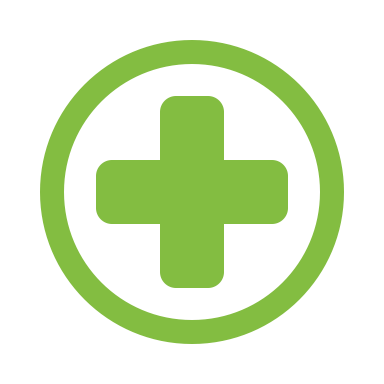 Does your unit have standardized processes (e.g., order sets, unit policies, practice protocols) for obstetric emergencies?
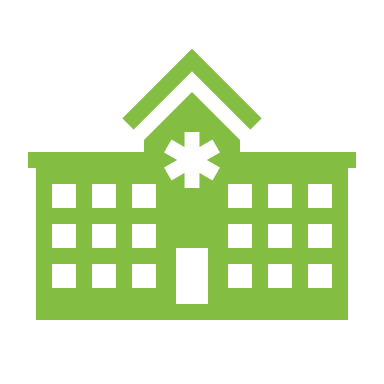 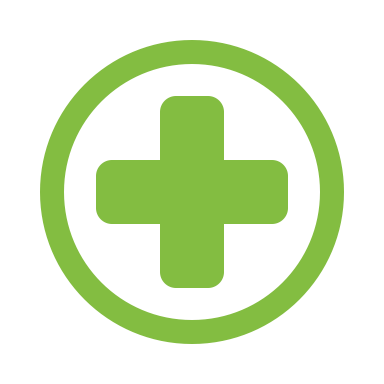 Does your facility's ED have standardized processes (e.g. order sets, unit policies, practice protocols) for obstetric emergencies?
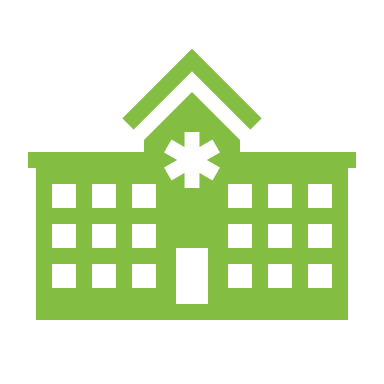 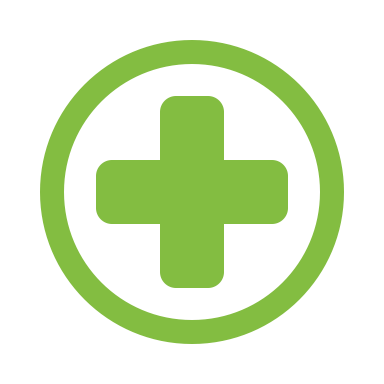 Do you conduct drills on a regular basis on the unit?
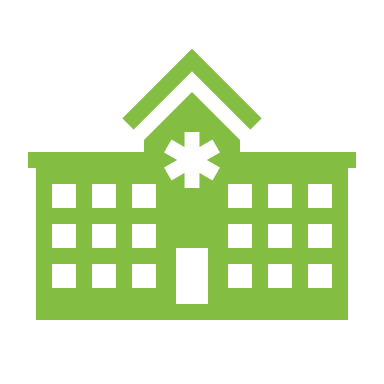 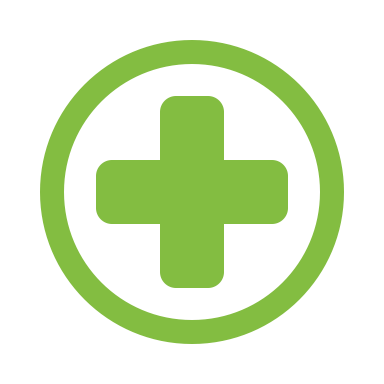 Drills Conducted
What was the topic of the last drill performed on the unit? 
Maternal and neonatal code (1)	
Severe newly-onset hypertension (3)	
Shoulder dystocia (2)		
Obstetric hemorrhage (2)	

Do you typically debrief following drills on the unit?
Yes (8/8)
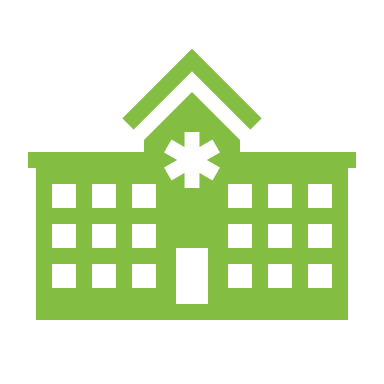 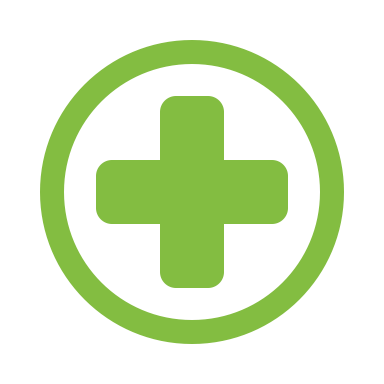 Do patients receive educational materials on urgent signs 
and symptoms to report…..
…while they’re in the hospital?
…after they are discharged?
Past QI Successes / Challenges
Please describe your unit's challenges in implementing past QI projects 
Difficulty with staff “buy-in” to the new practices, new protocols and order sets based on evidence-based practices and ACOG recommendations
Turnover of nursing staff and re-education
Physician pushback with QBL 
Issues with IT implementing QBL calculator
Large number of staff makes it hard to get everyone on board with initiatives and changes


Please describe your unit's successes in implementing past QI projects.

We have had success in implementing most of the changes made
Great success with physician buy-in, education for staff, and implementation
Nurses adapted well to initiatives.
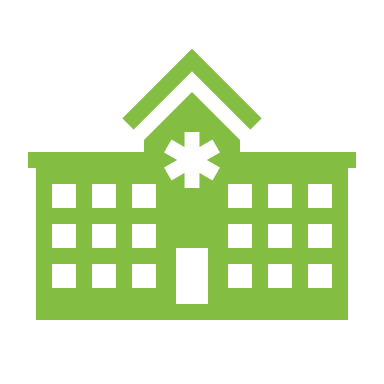 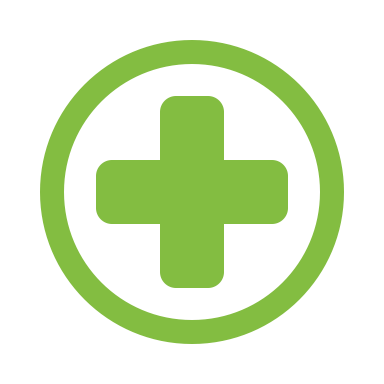 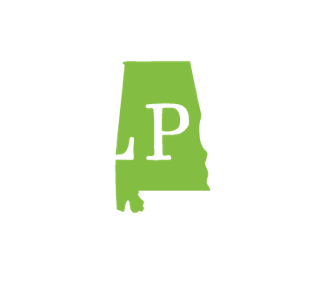 Maternal Hypertension Readiness Driver
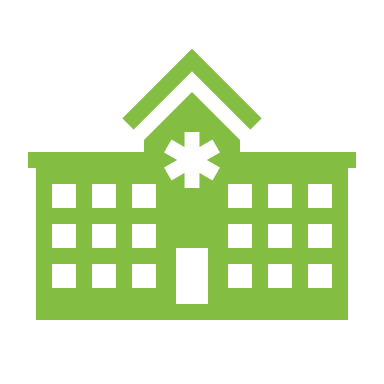 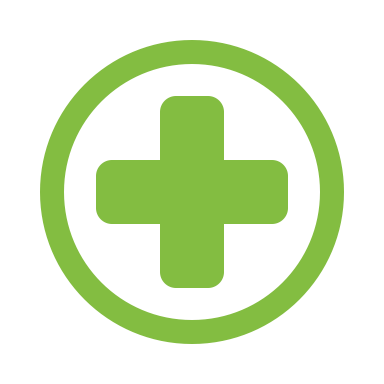 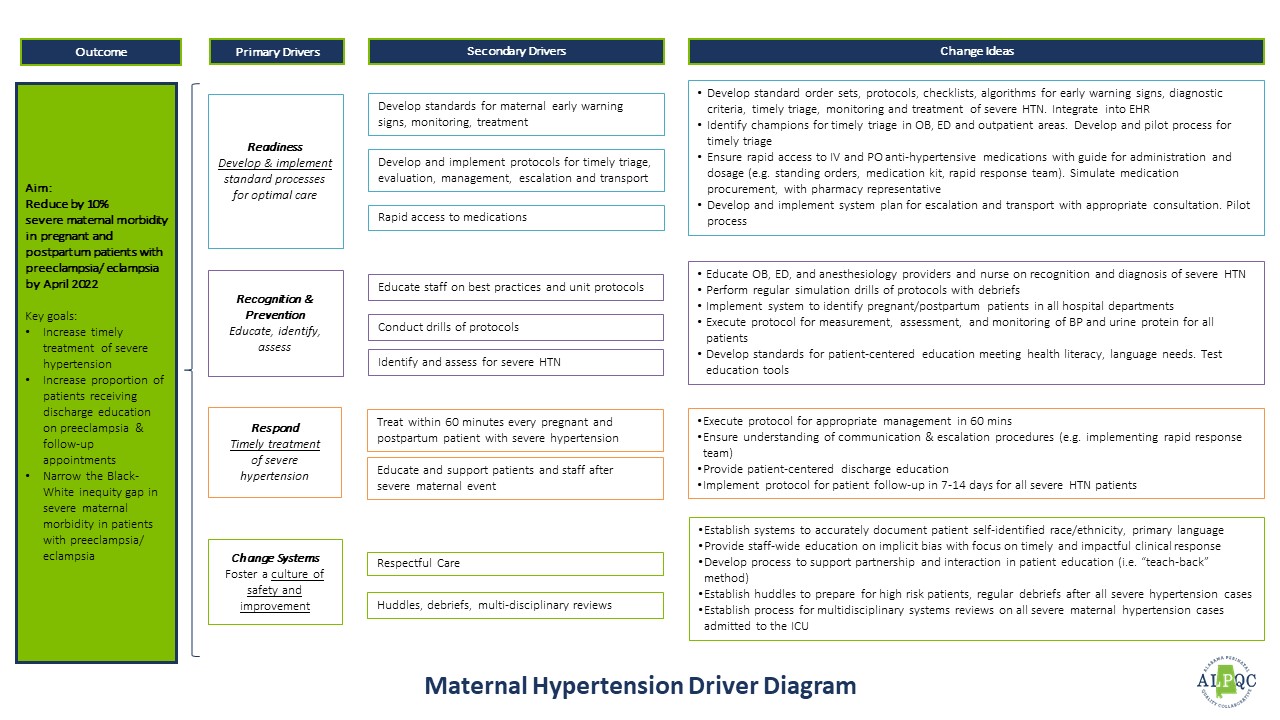 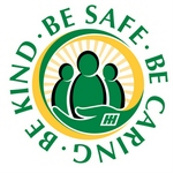 Nichole Shockley, RNC-OB, BSN
Charge Nurse of Operations
Labor & Delivery
Huntsville Hospital for Women & Children
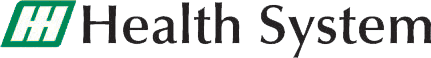 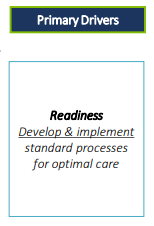 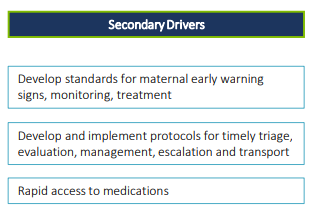 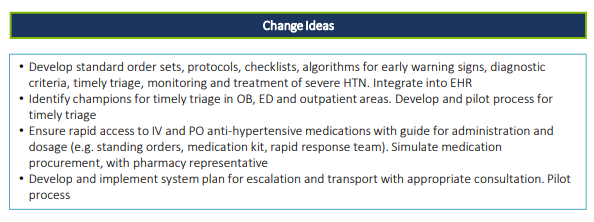 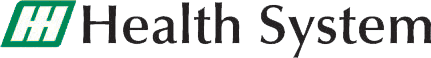 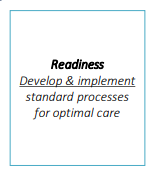 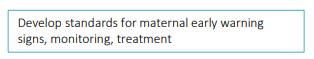 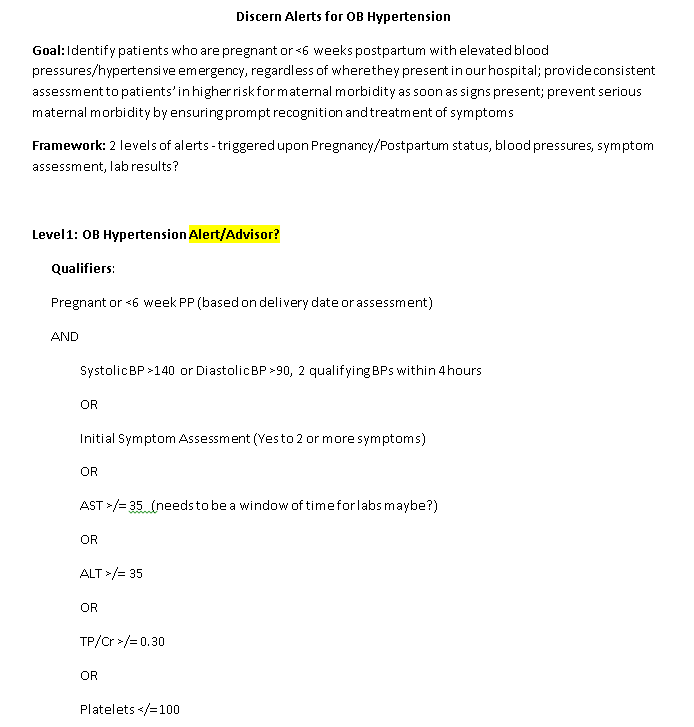 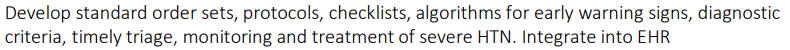 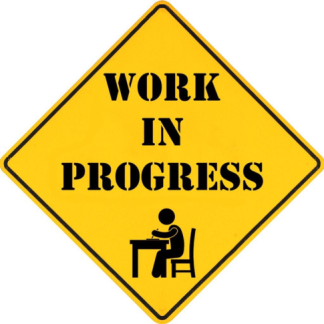 Discern Alerts for OB Hypertension
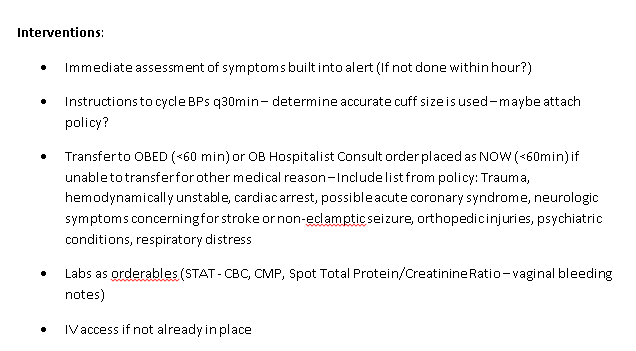 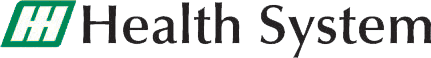 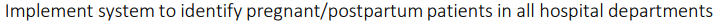 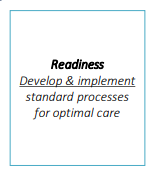 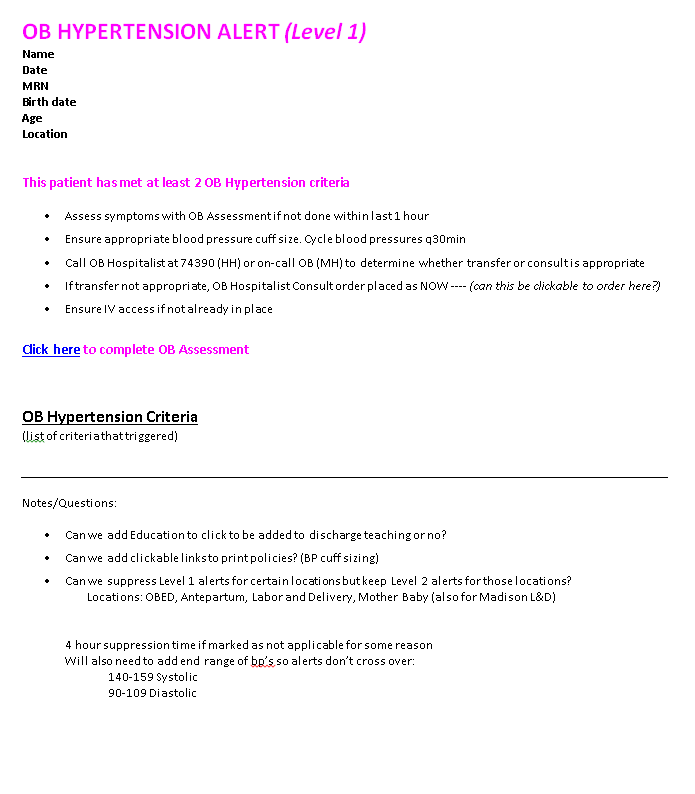 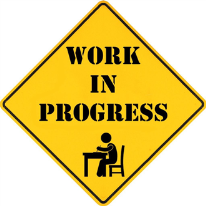 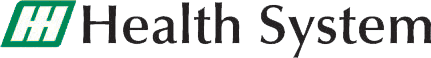 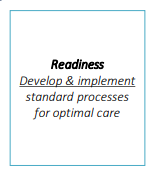 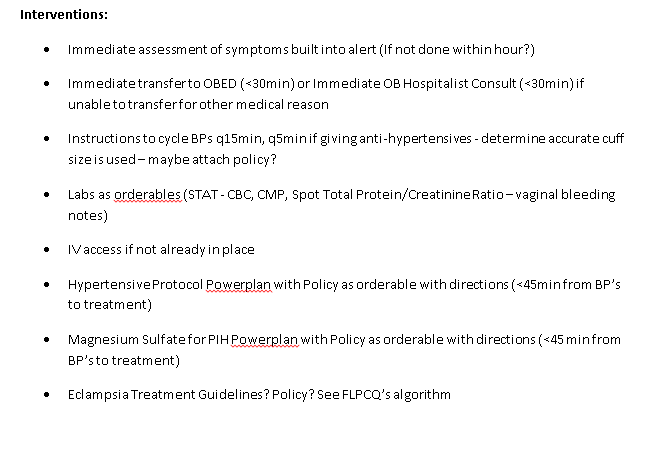 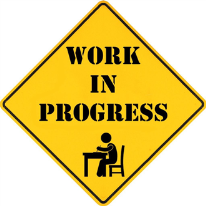 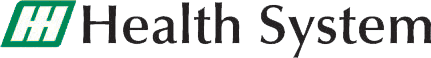 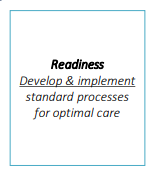 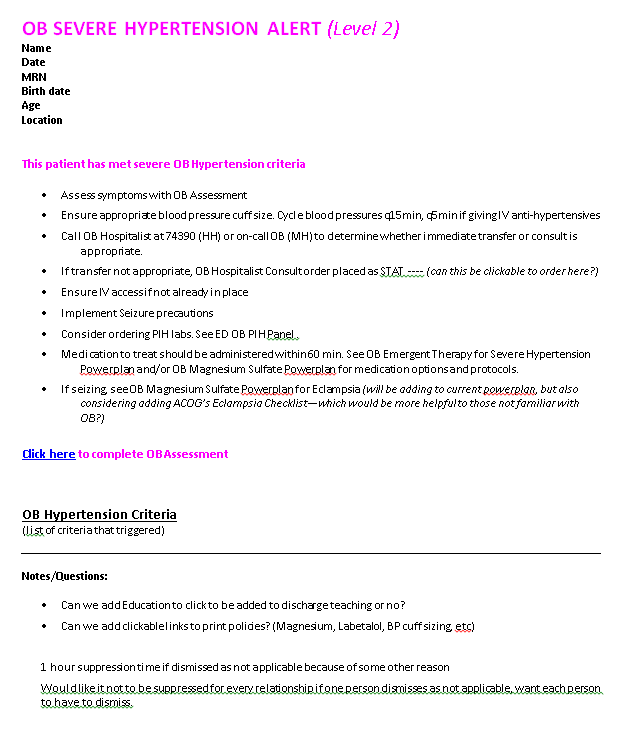 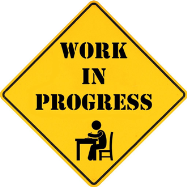 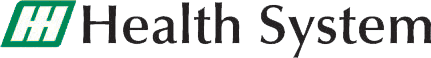 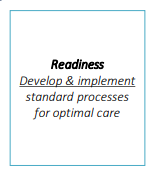 Rapid Response Updates
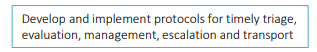 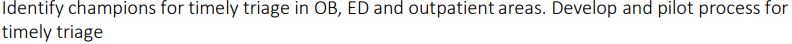 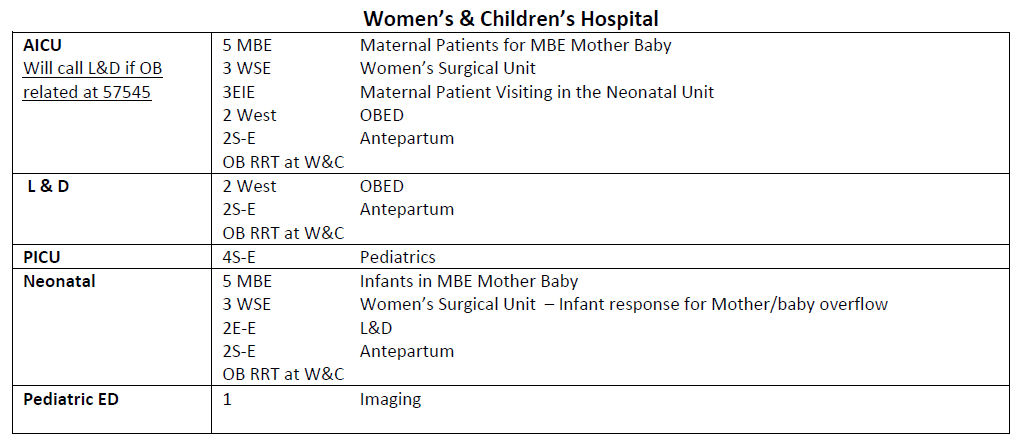 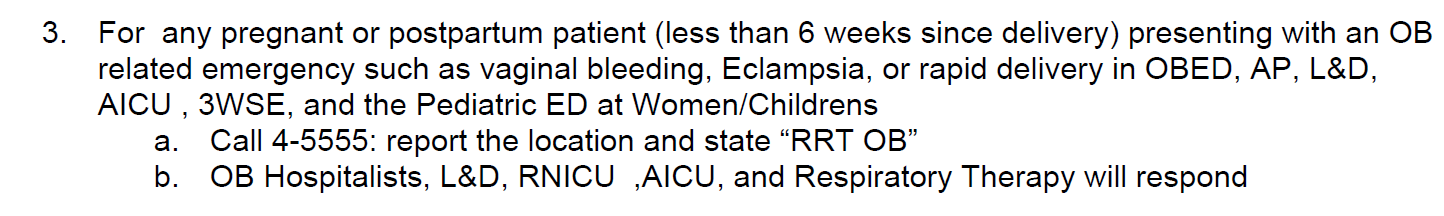 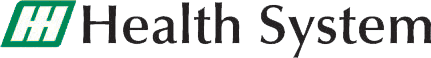 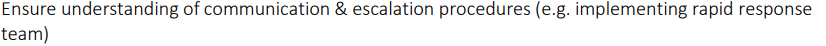 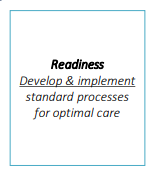 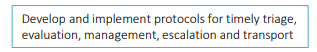 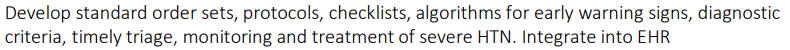 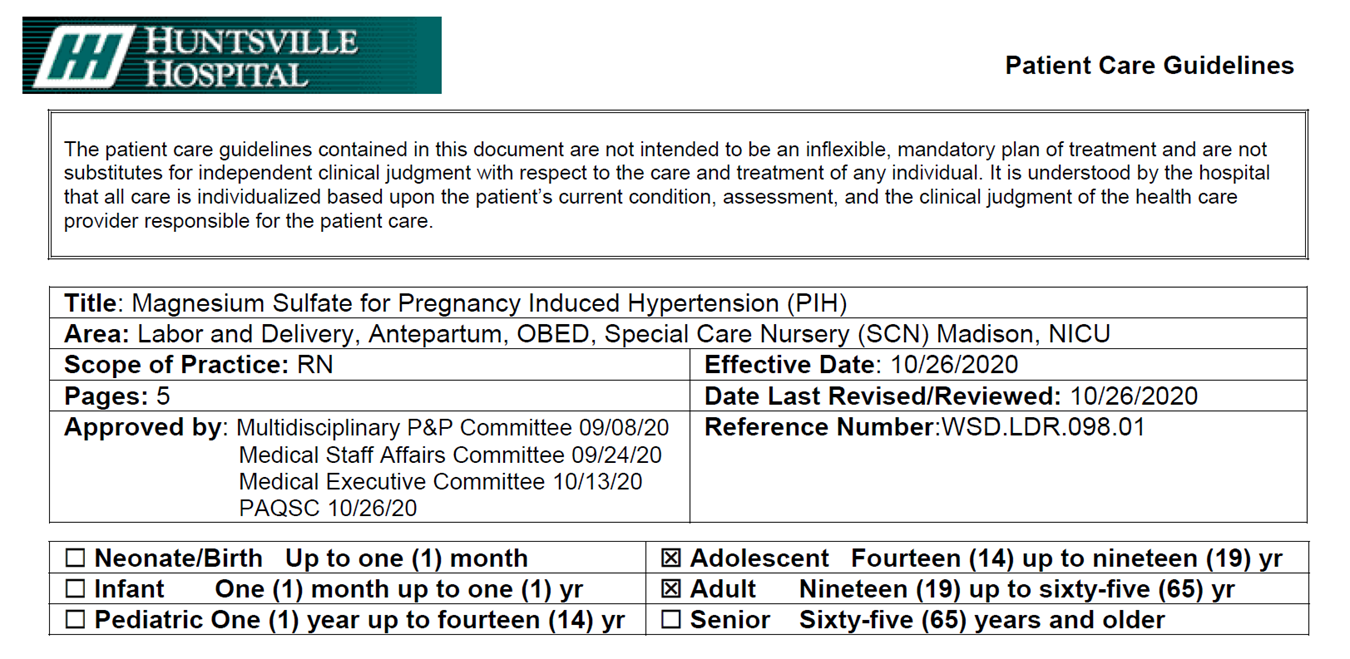 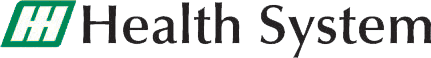 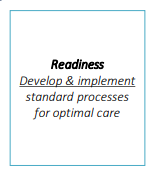 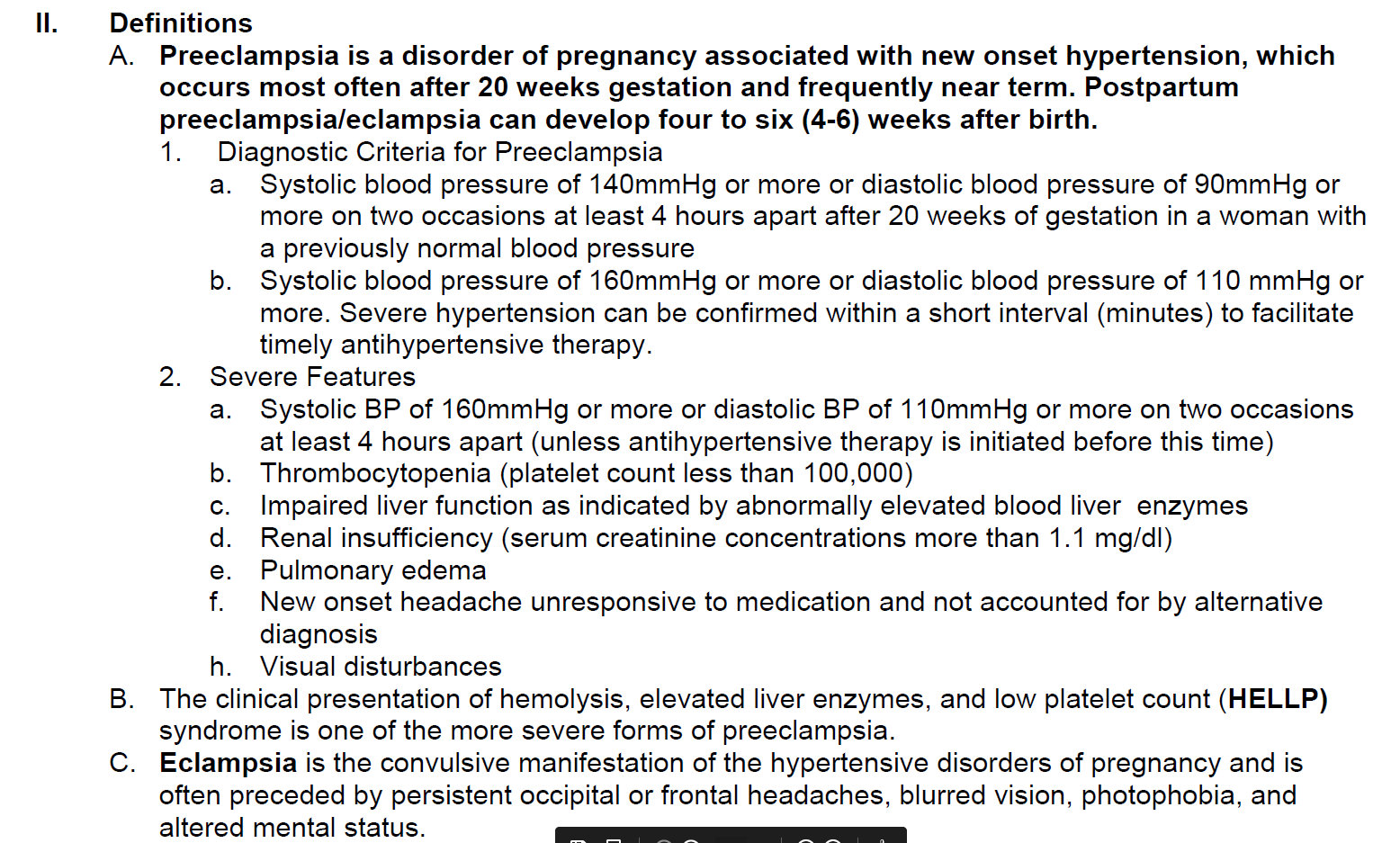 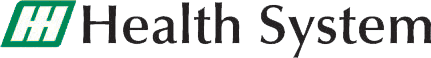 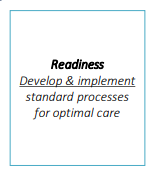 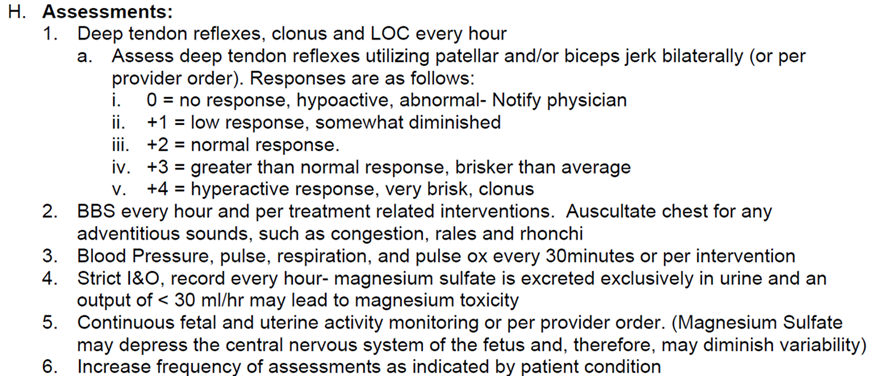 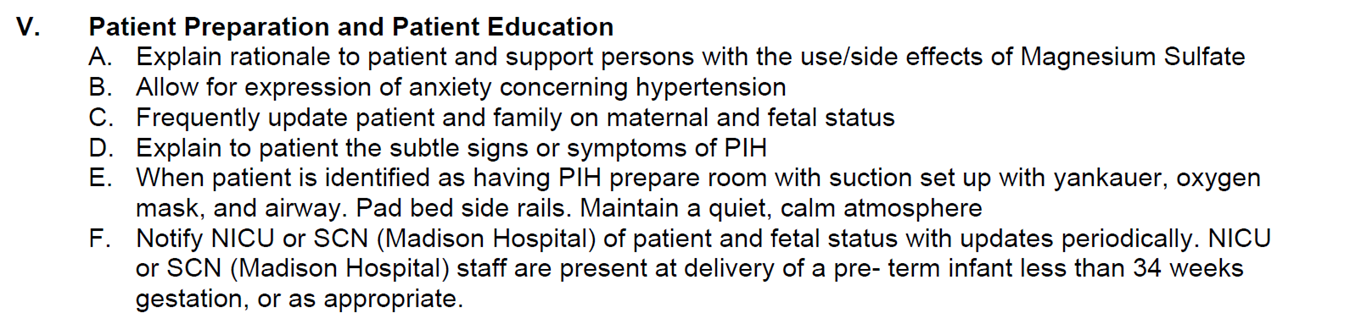 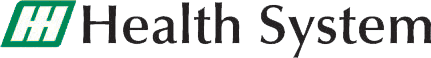 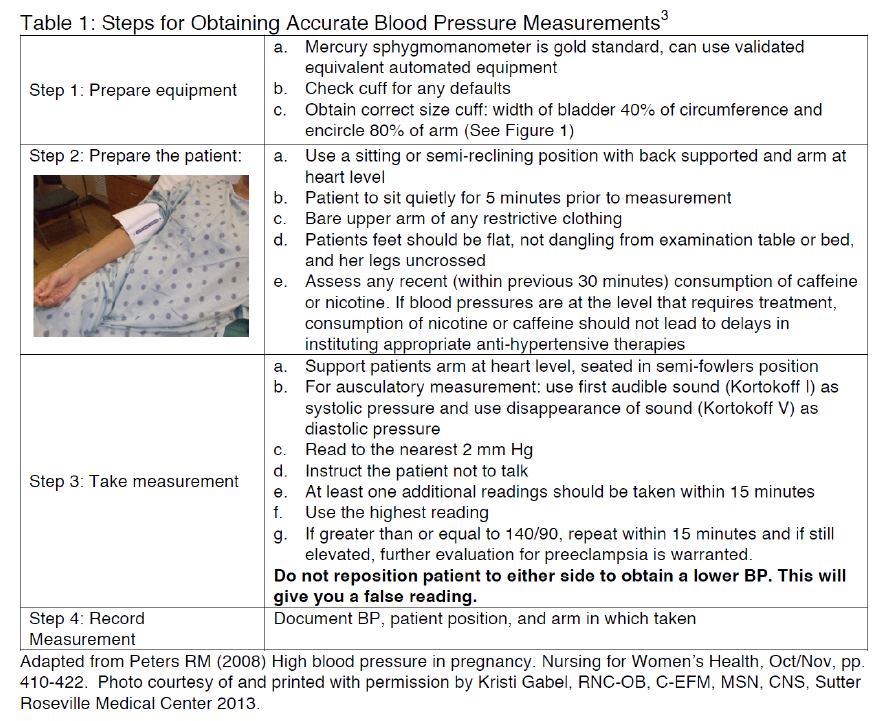 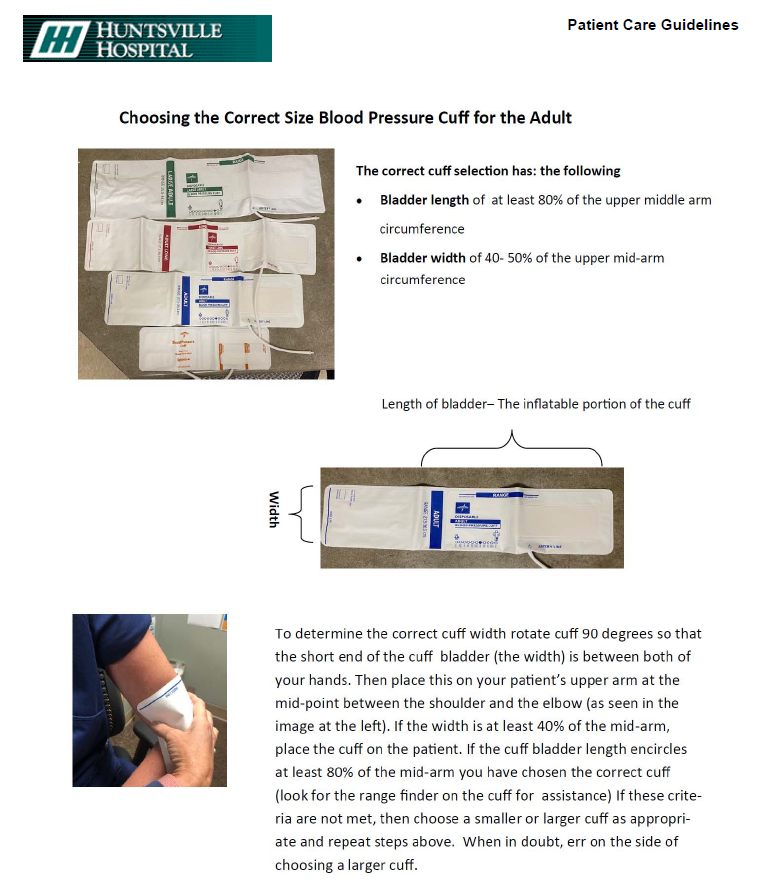 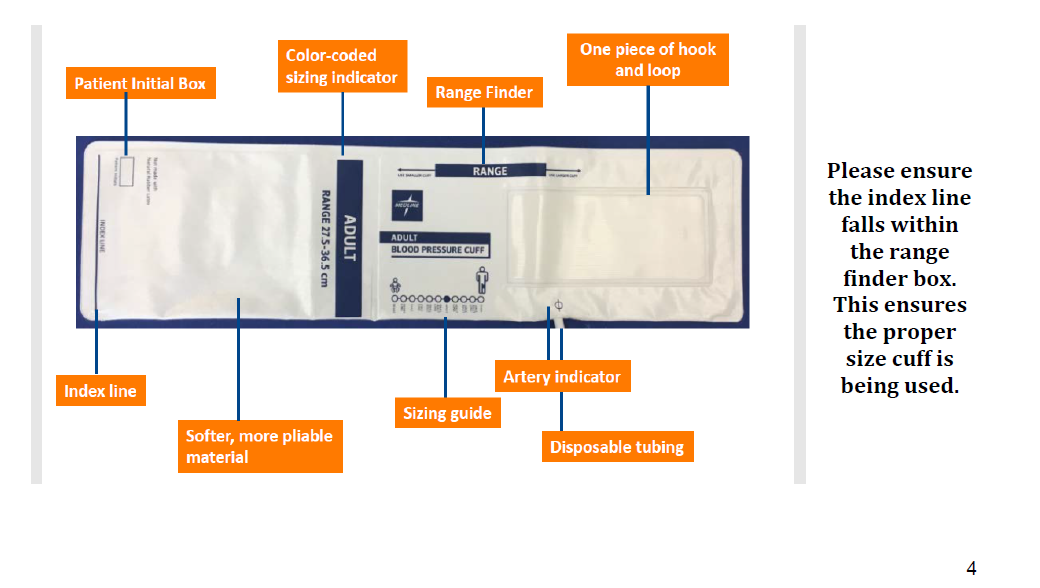 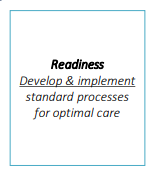 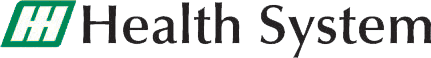 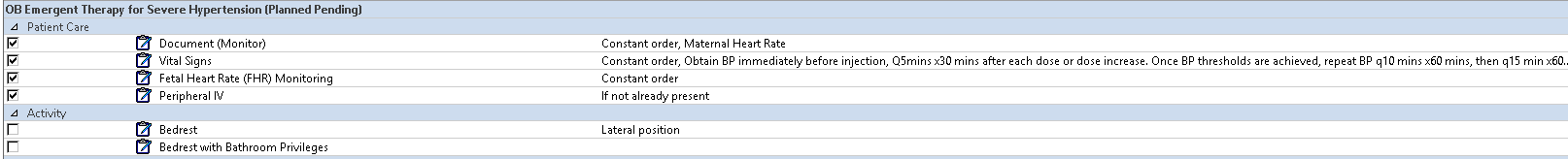 →
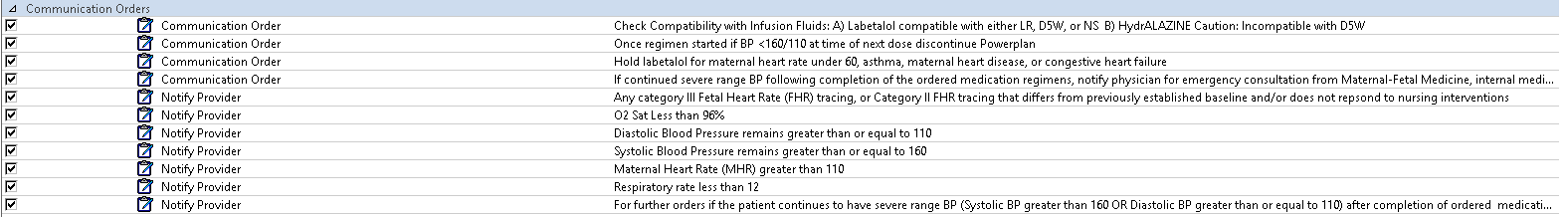 →
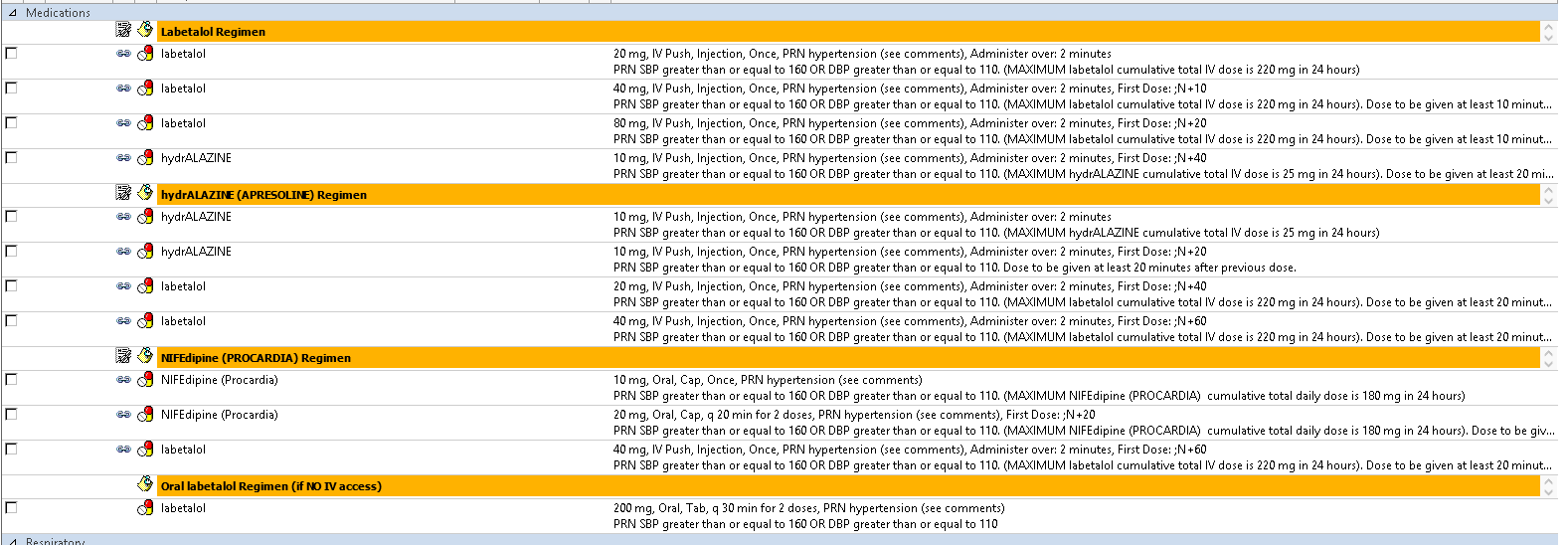 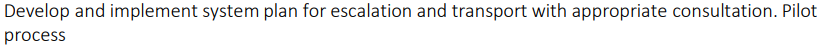 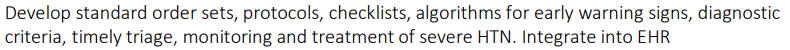 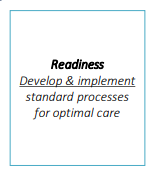 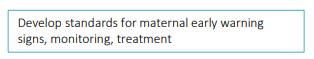 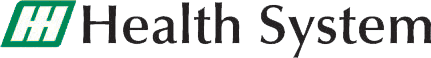 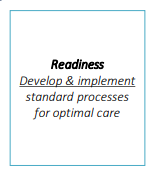 Challenges along the way…
→
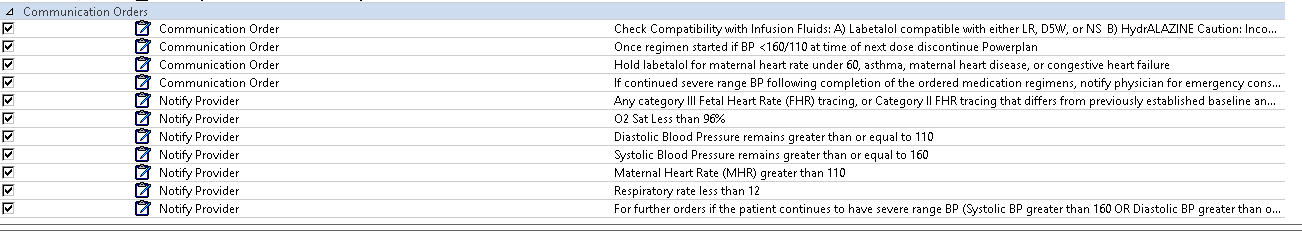 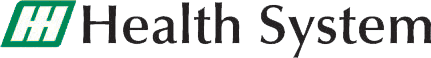 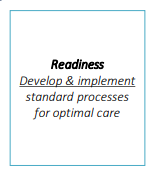 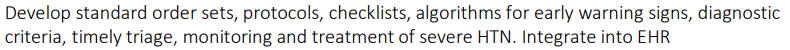 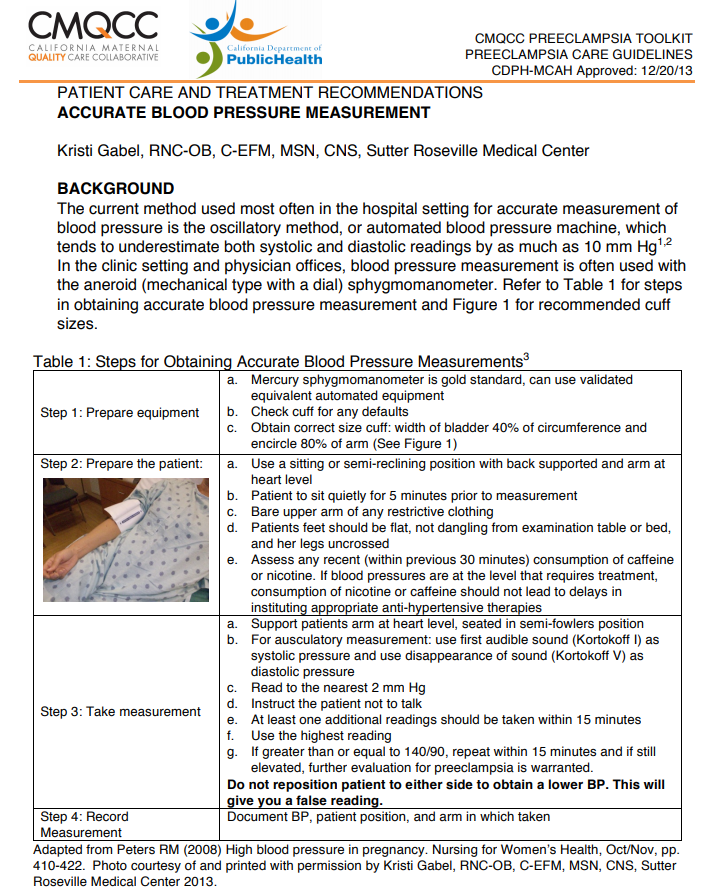 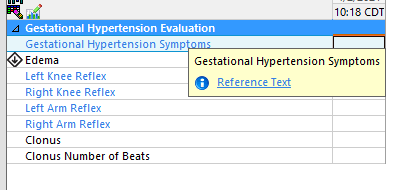 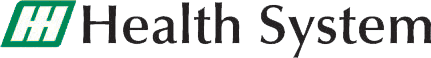 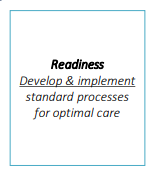 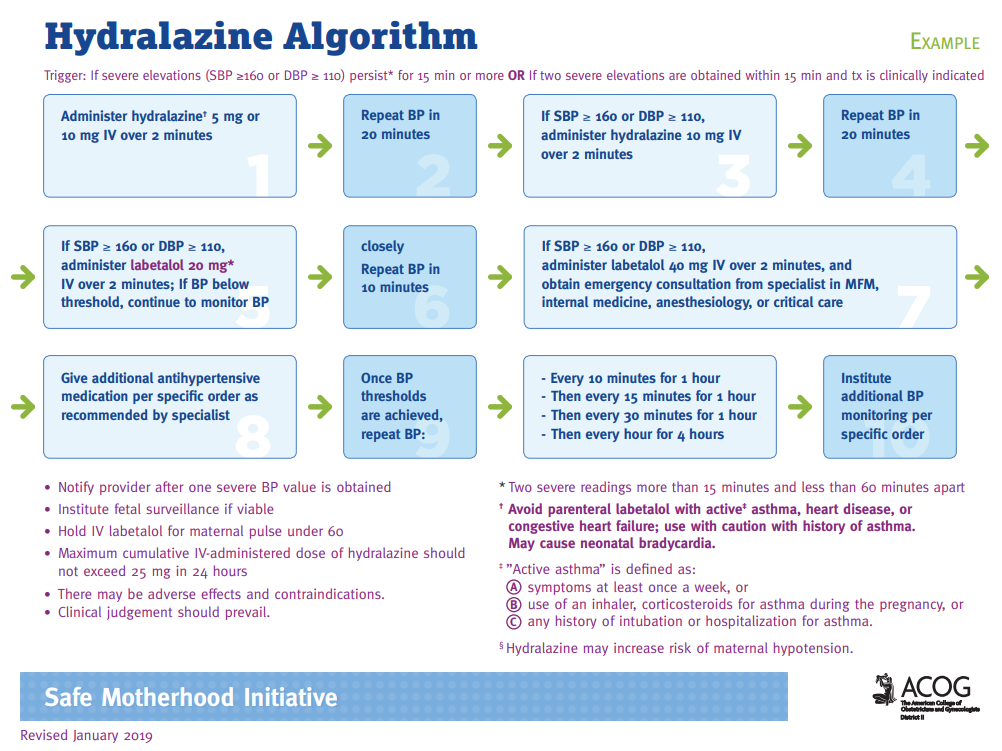 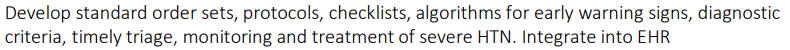 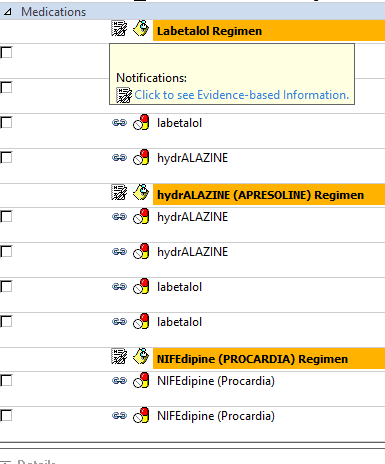 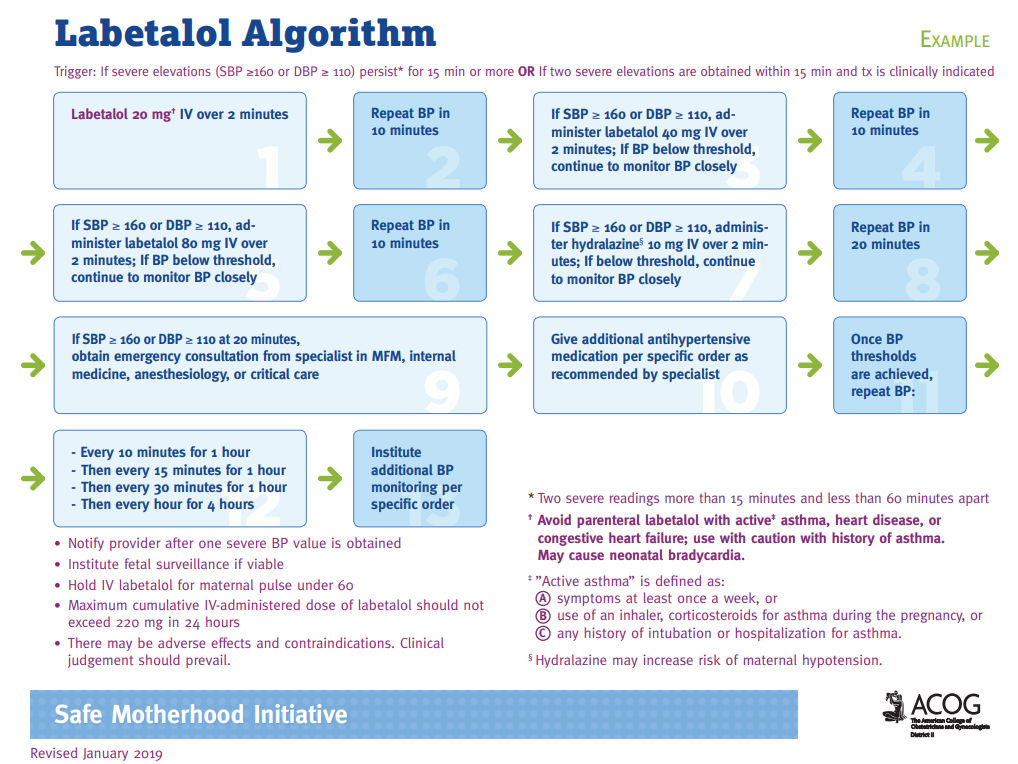 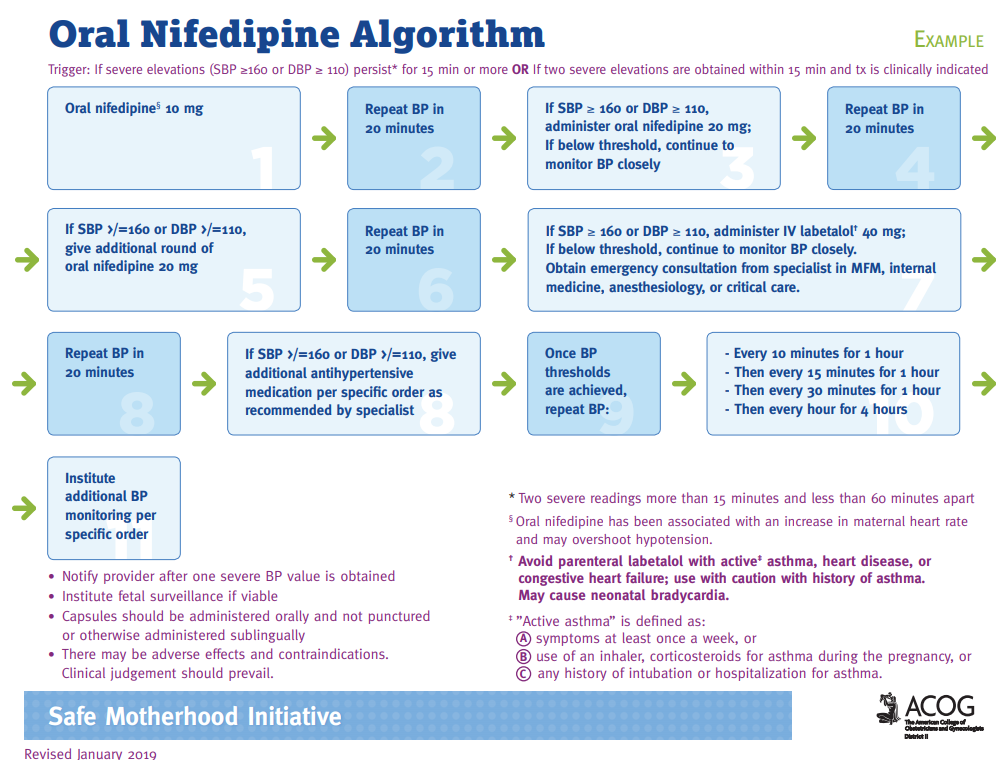 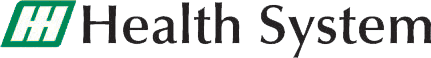 OB Emergency Cart
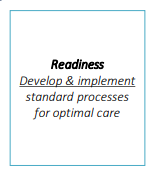 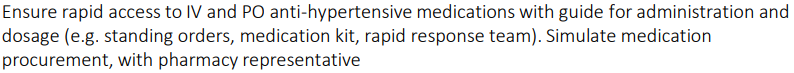 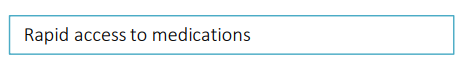 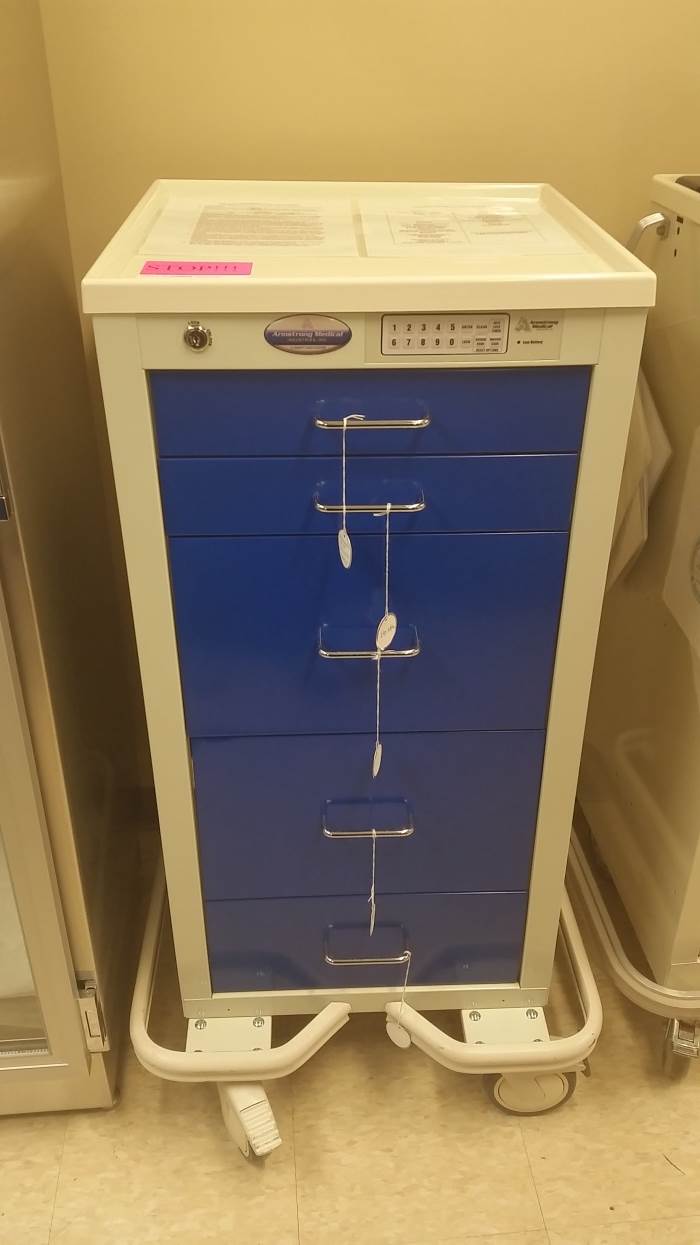 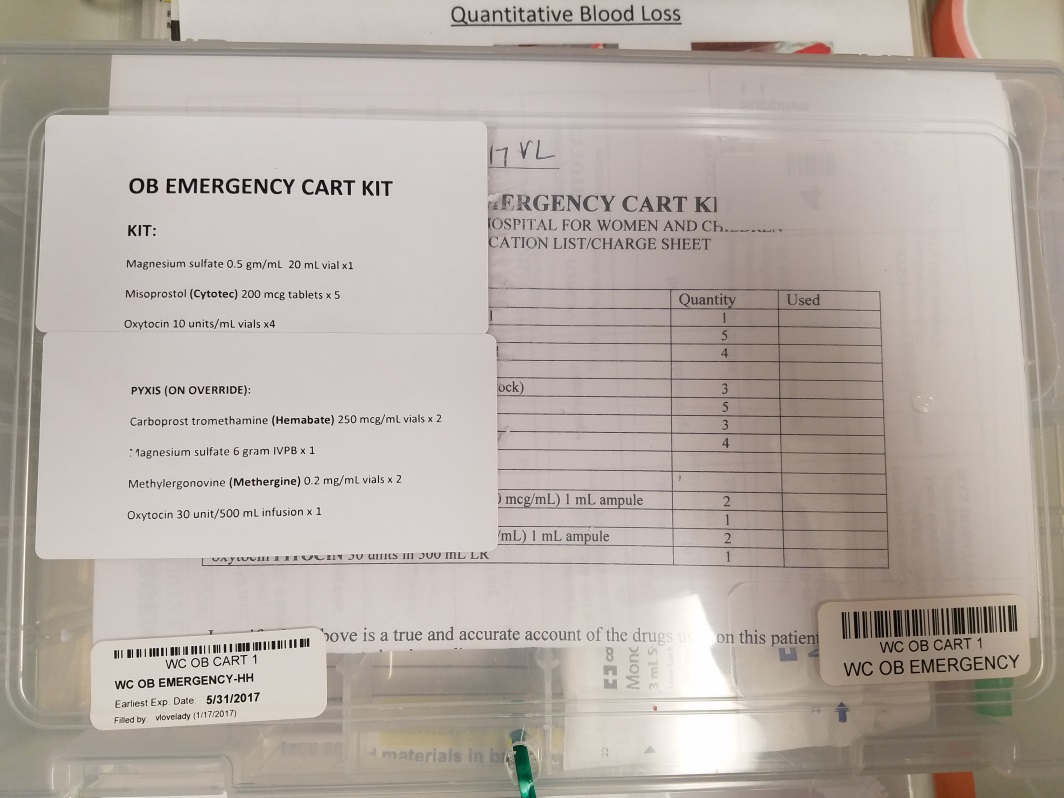 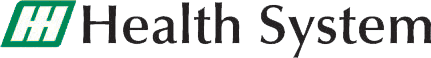 OB Emergency Cart
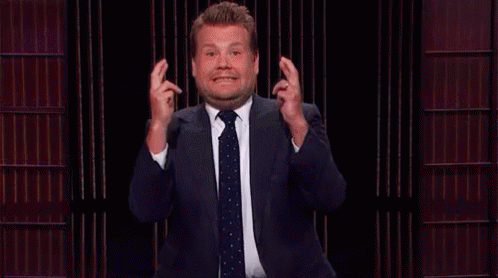 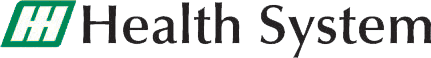 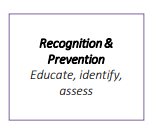 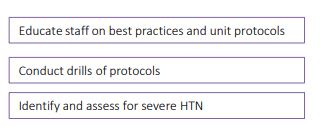 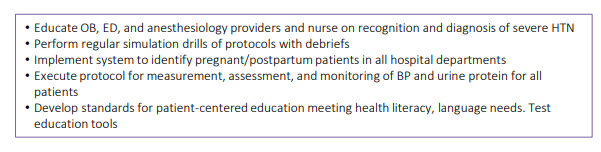 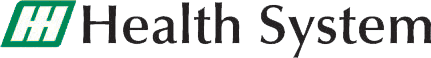 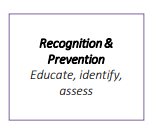 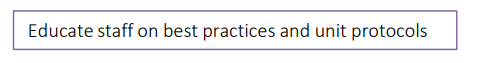 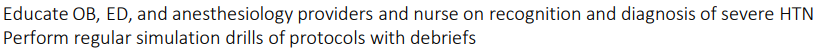 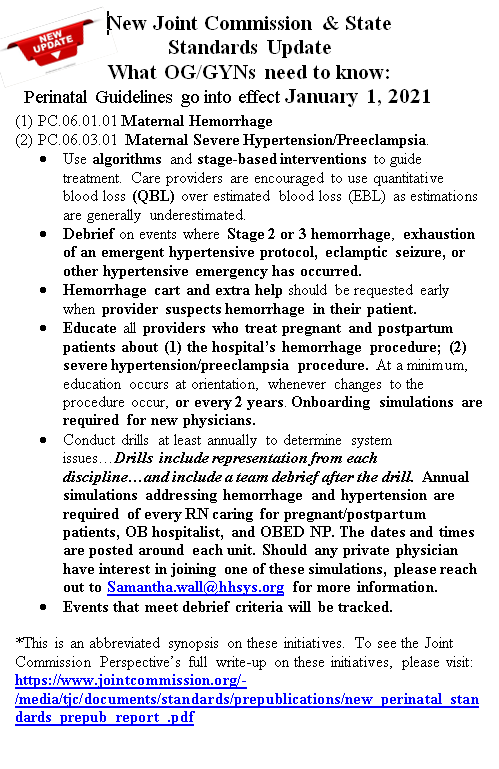 Staff Education:
Upon hire
Monthly Eclampsia simulations offered (1 required per calendar year)
Live classes for main emergency department
Computer Based Learning tests- tailored per department (Main ED, Anesthesia, Ped’s ED)- affiliate hospitals


Provider Education:
Upon credentialing
Welcome to monthly simulations
Education mailed yearly
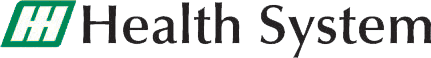 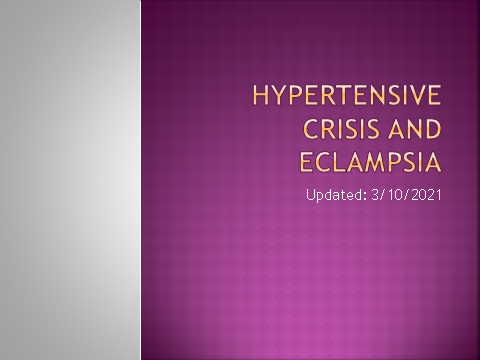 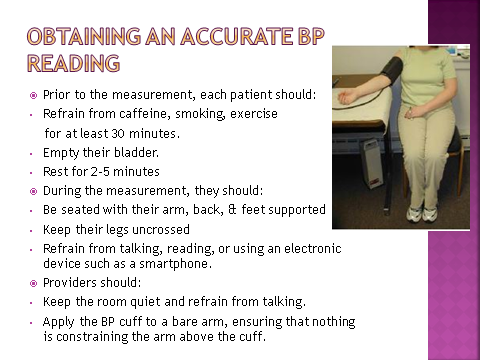 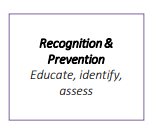 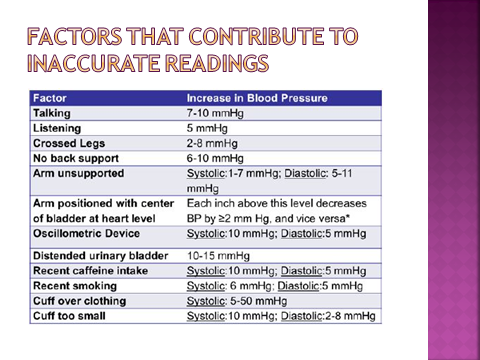 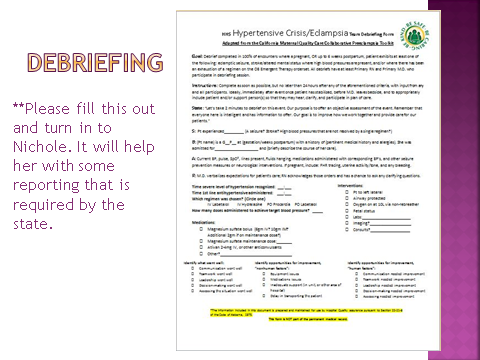 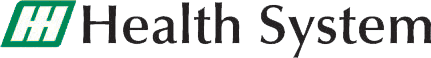 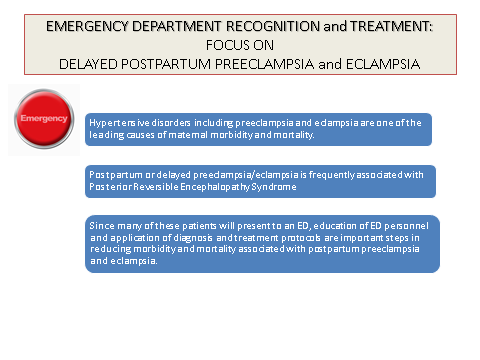 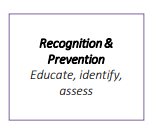 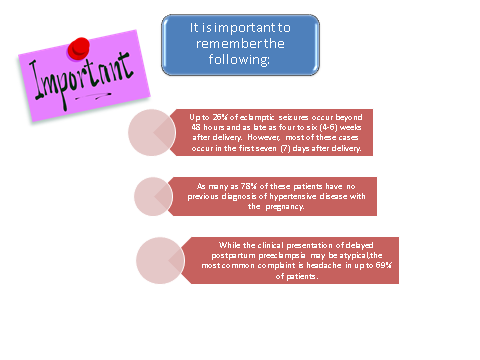 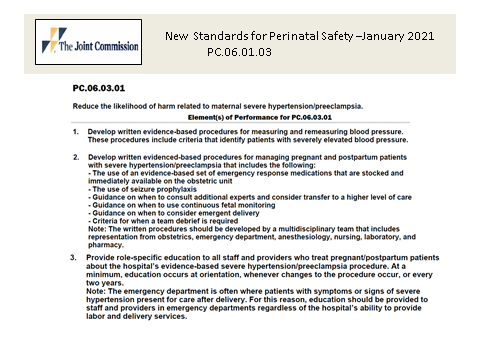 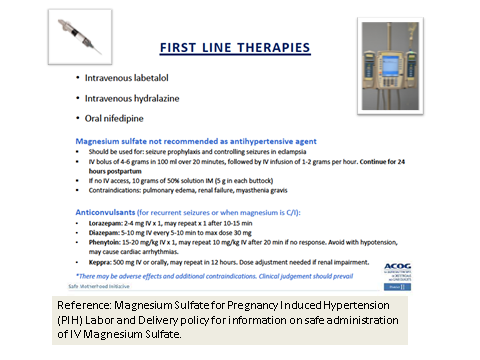 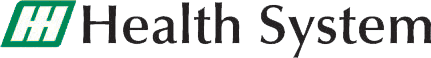 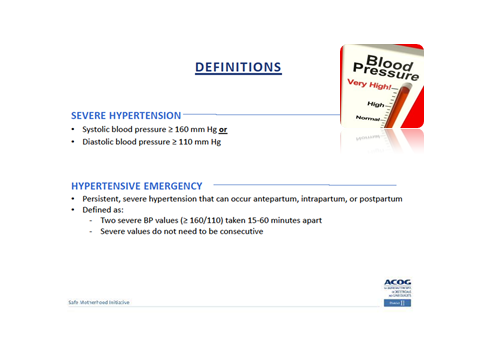 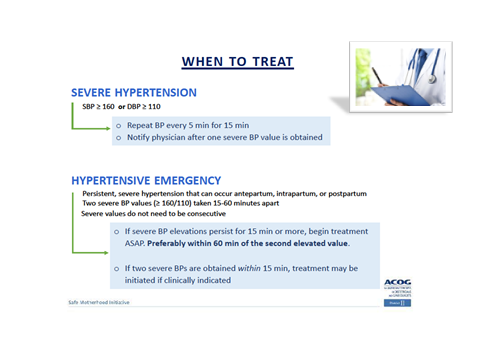 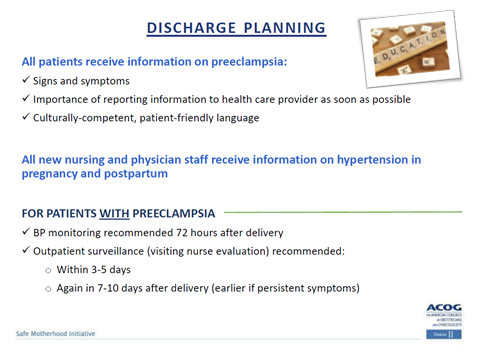 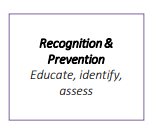 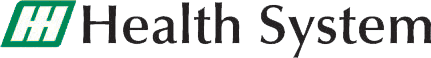 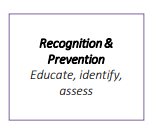 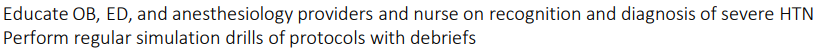 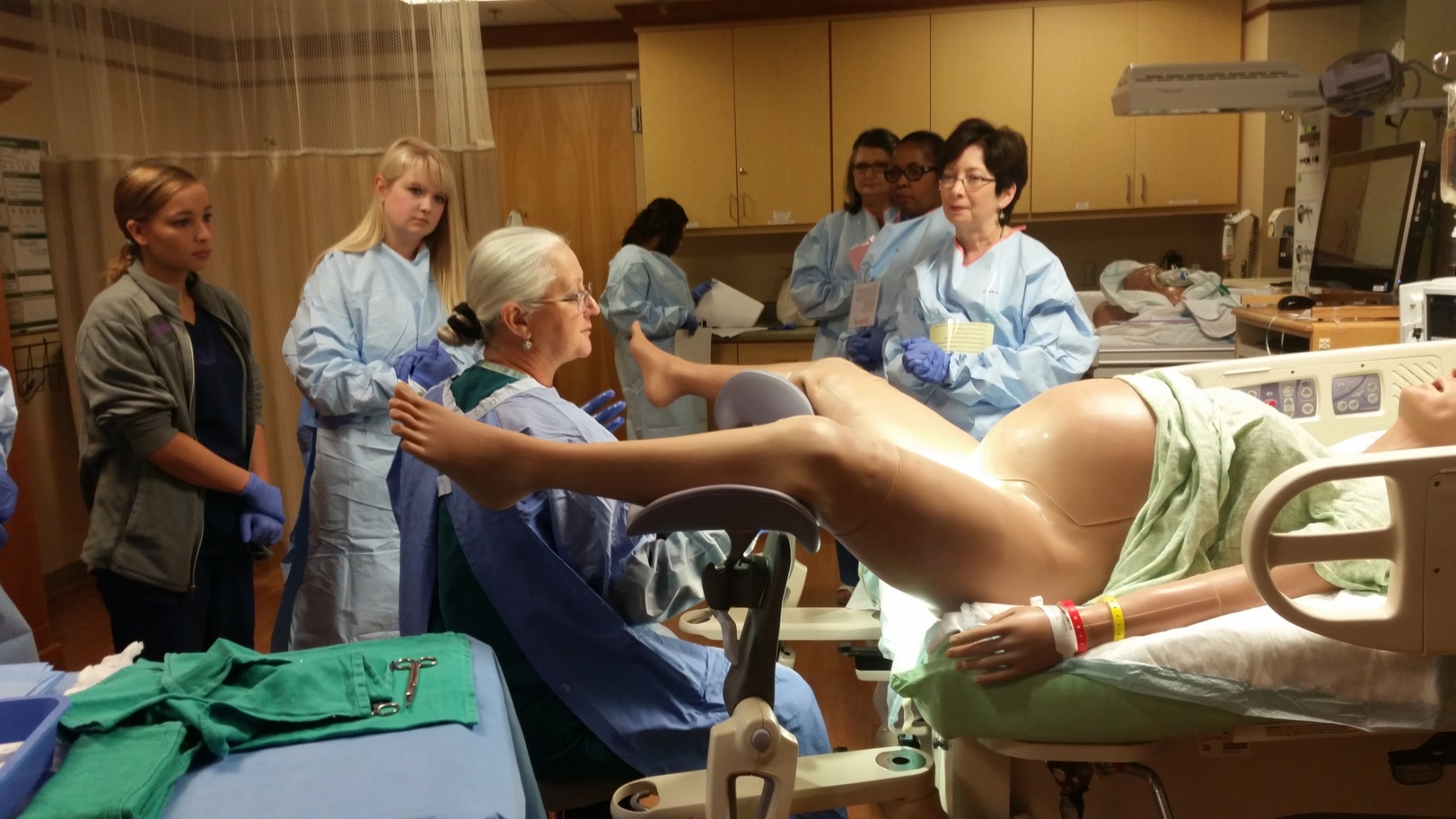 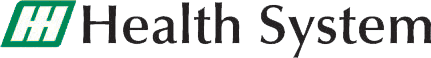 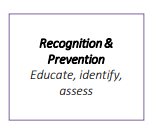 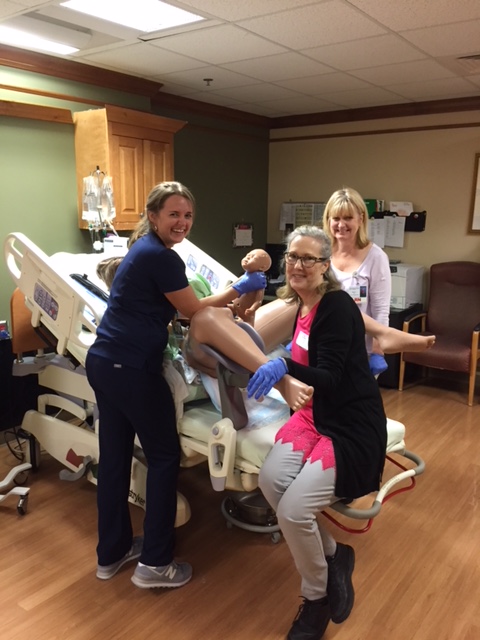 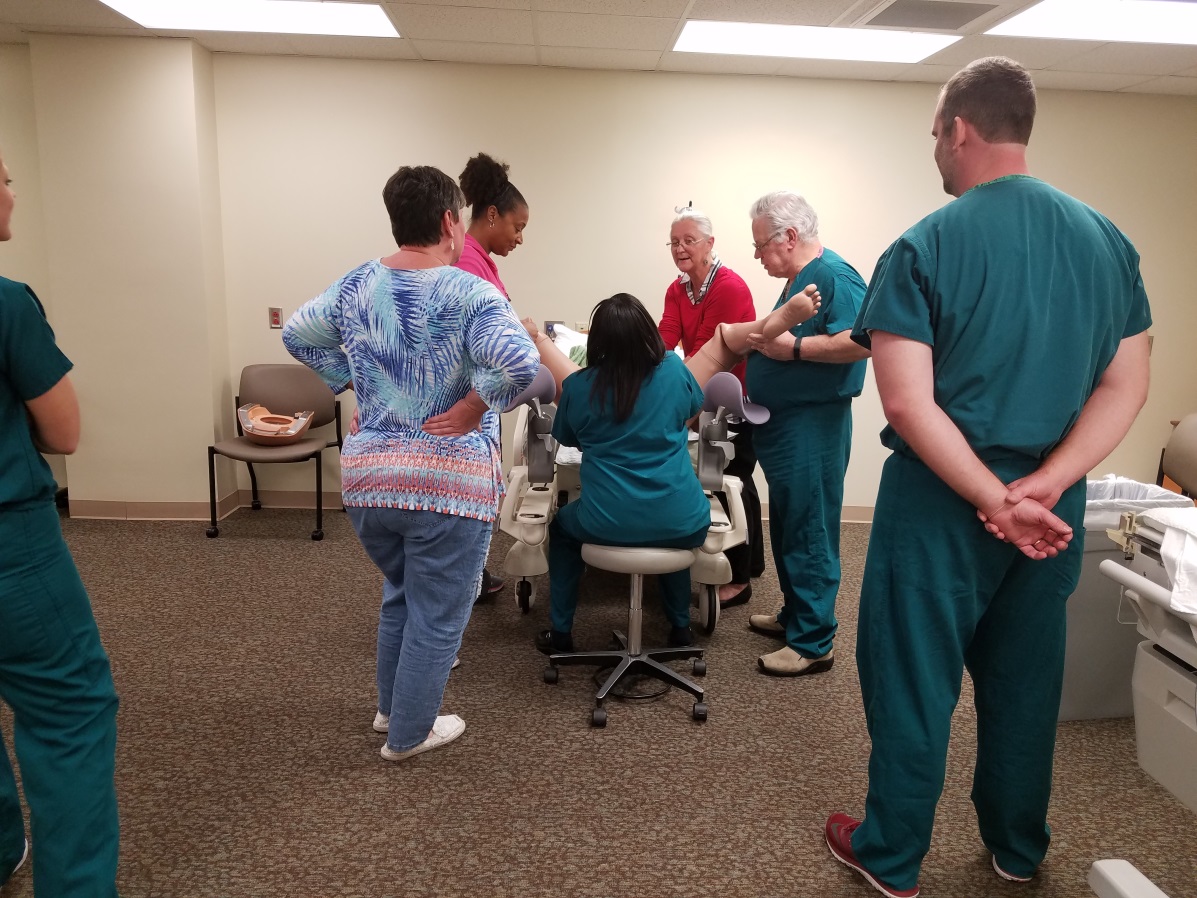 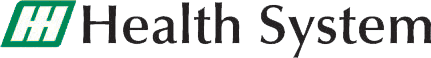 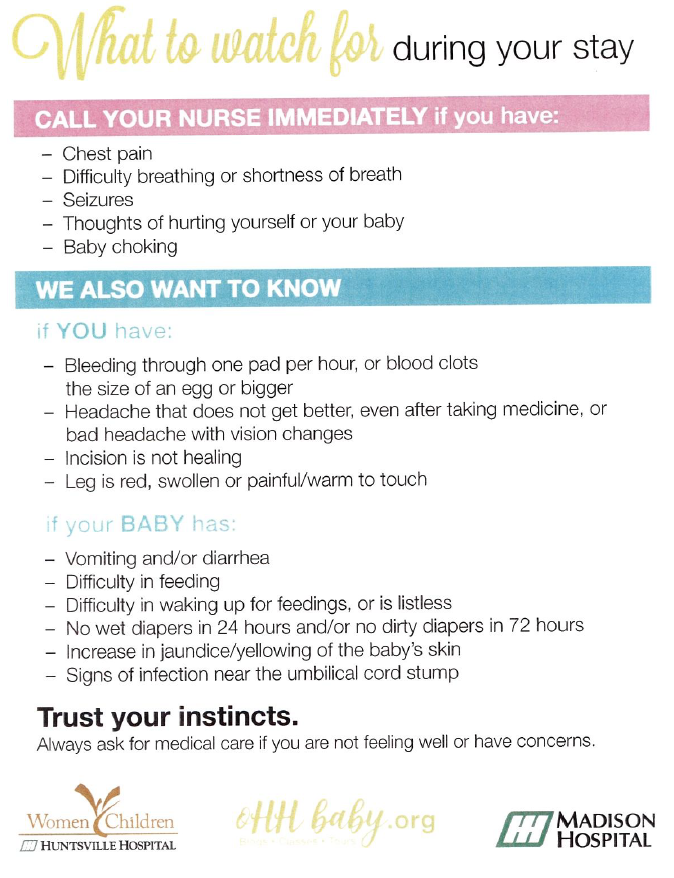 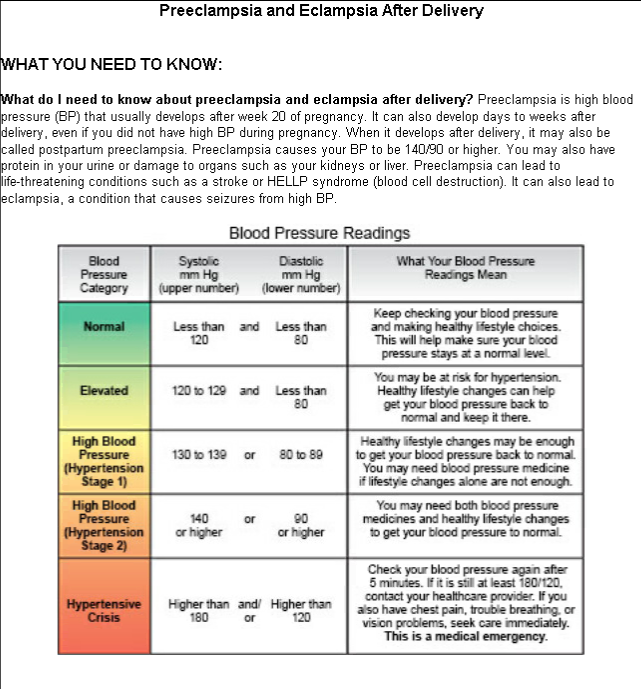 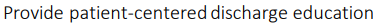 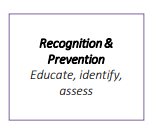 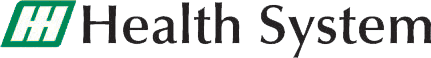 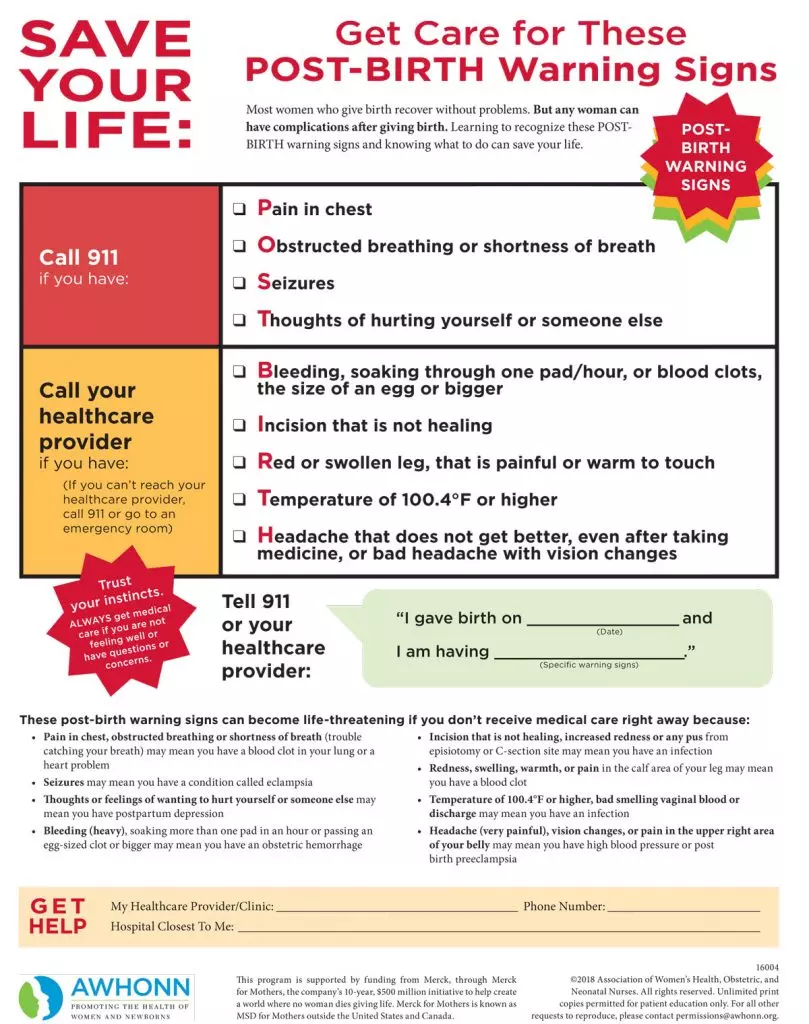 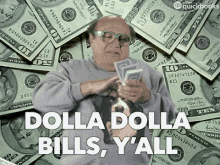 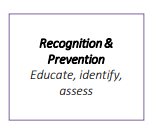 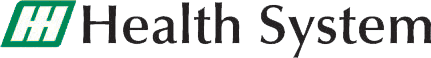 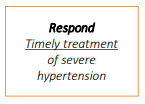 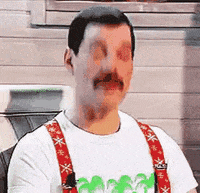 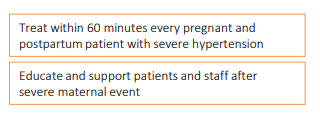 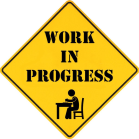 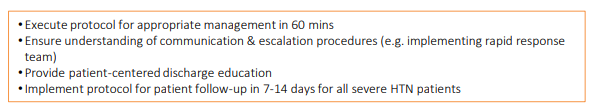 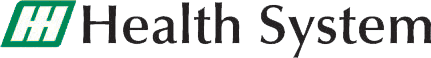 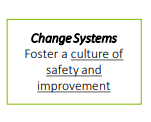 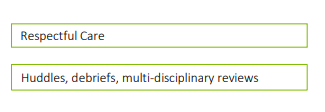 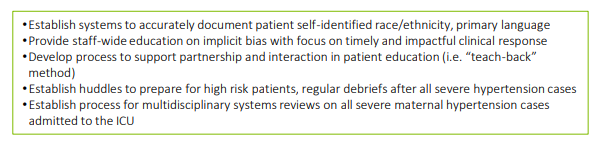 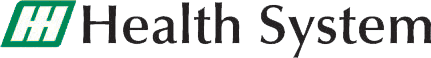 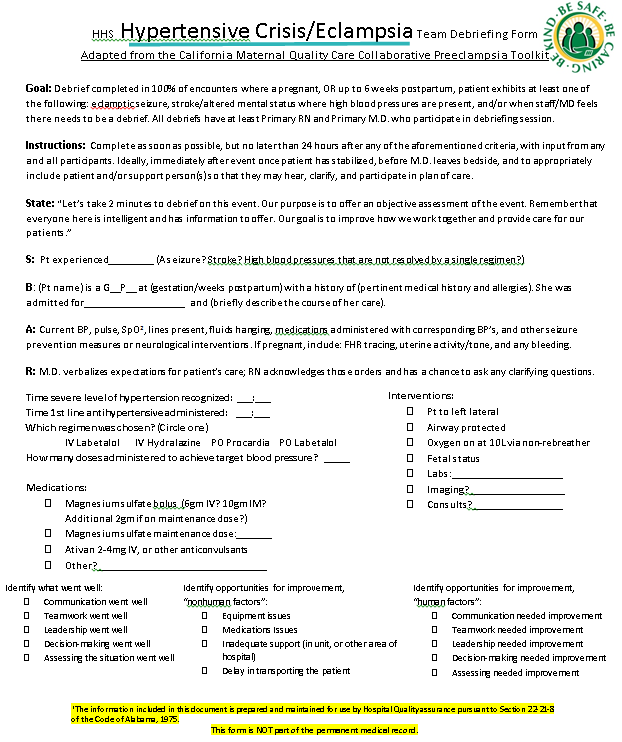 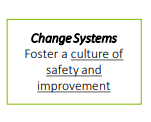 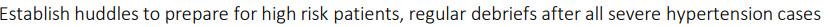 Safety Huddles: 0645? 0730?
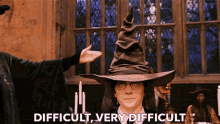 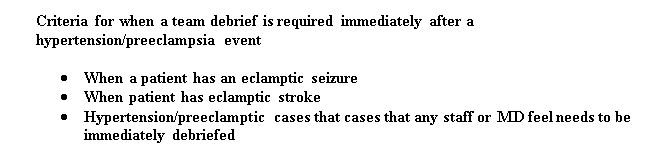 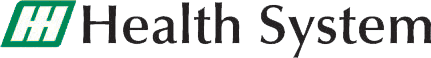 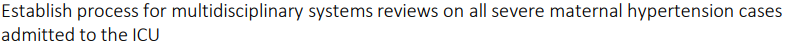 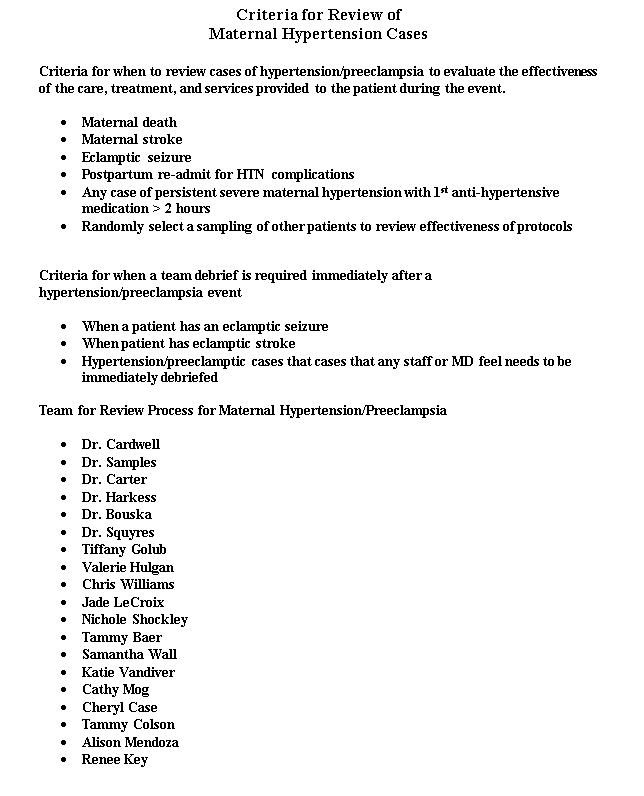 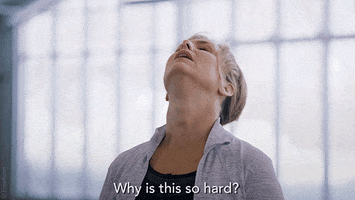 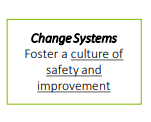 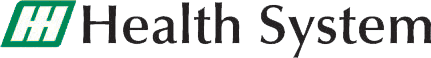 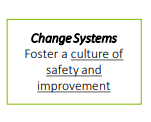 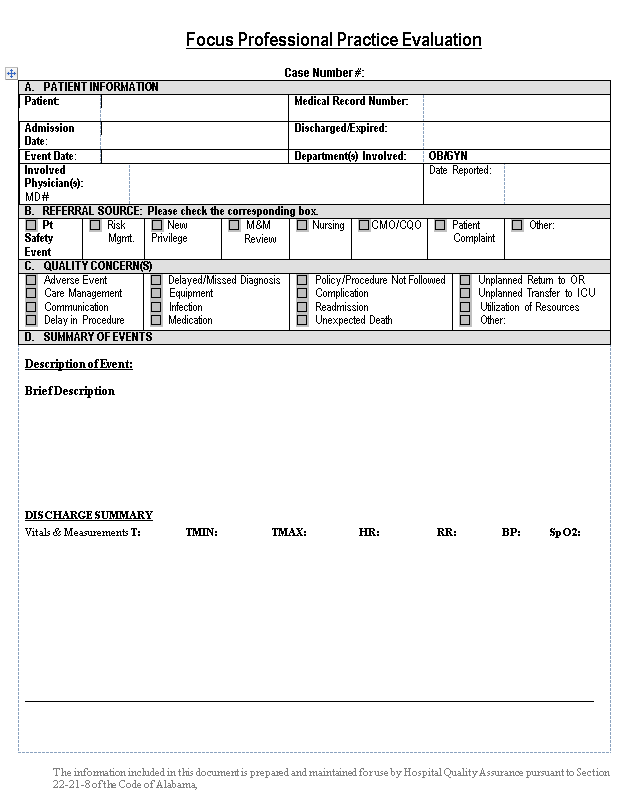 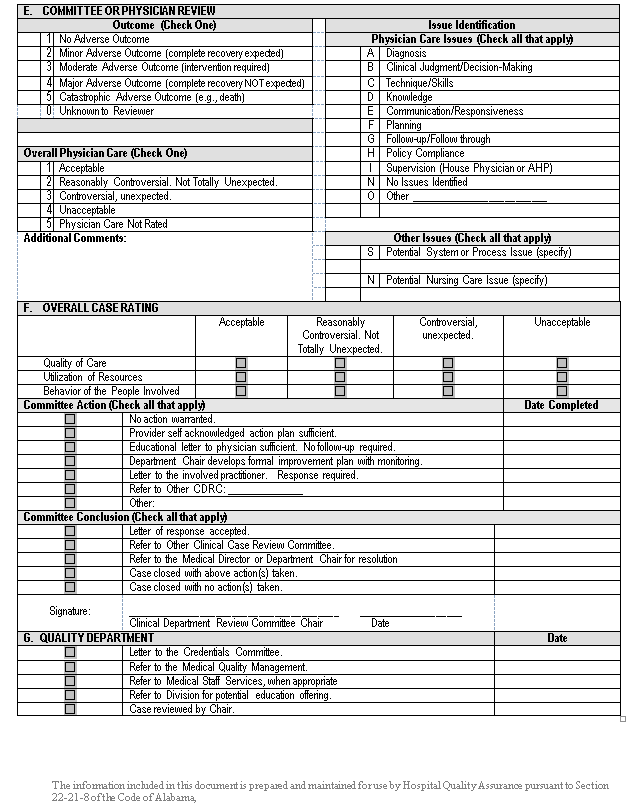 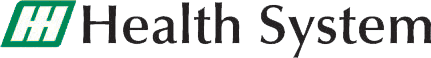 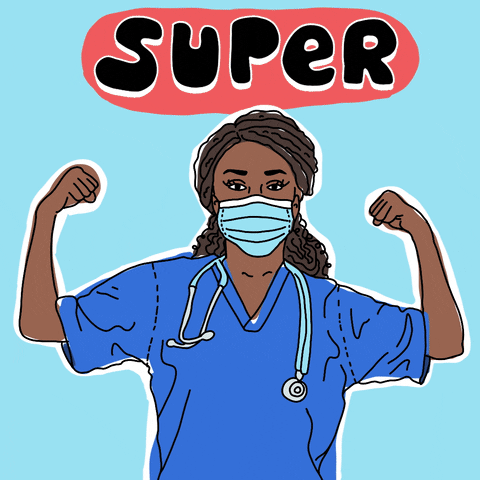 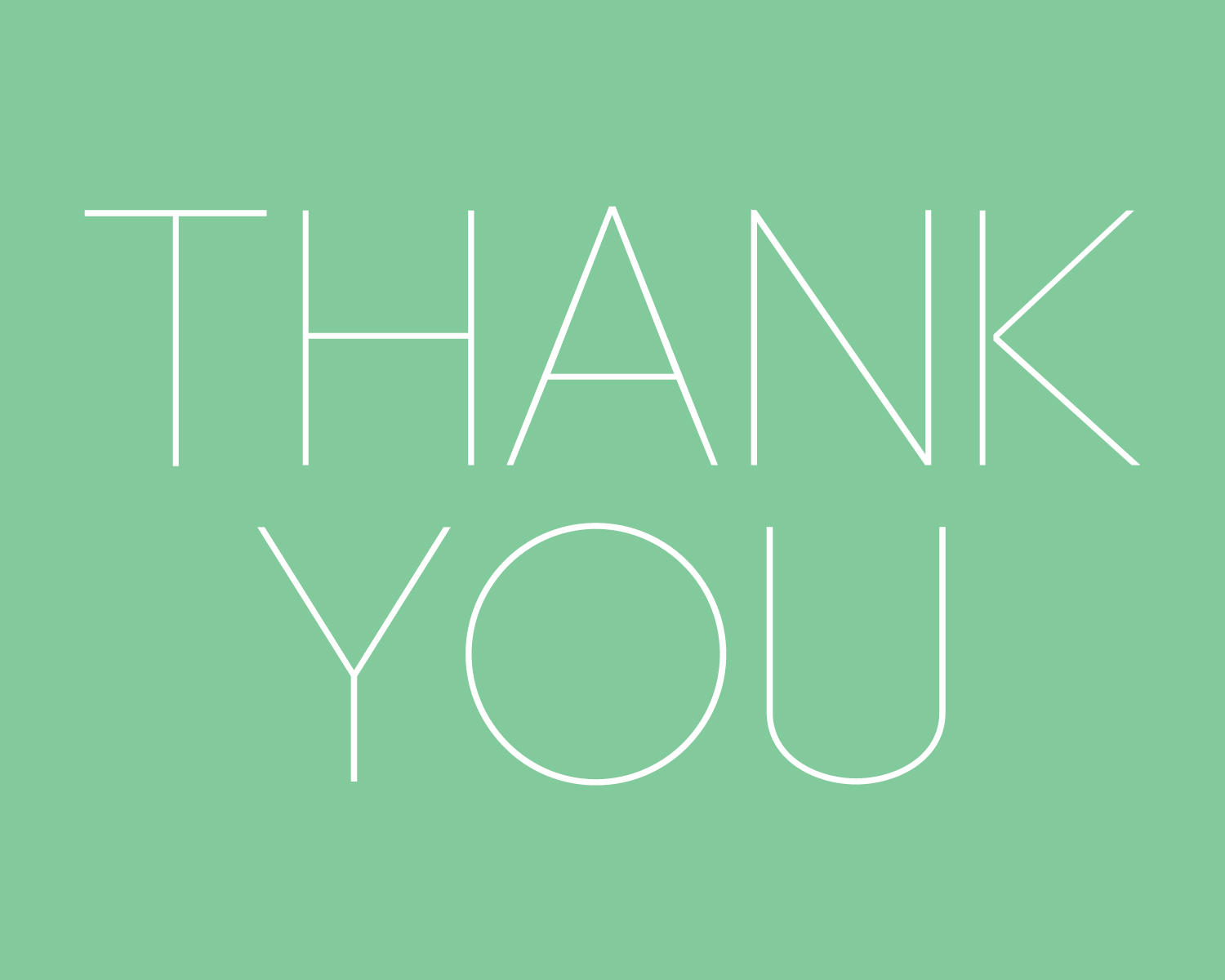 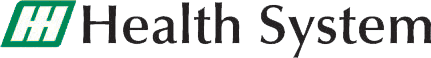 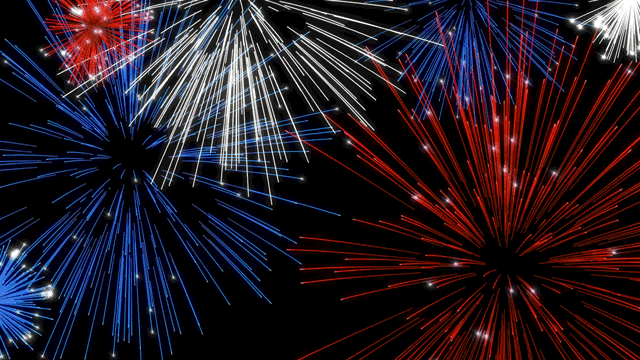 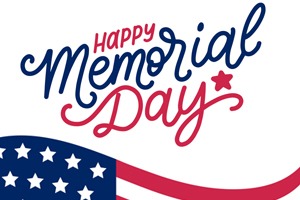 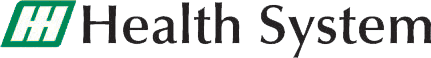 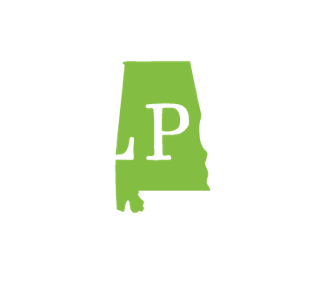 Q&A
Please feel free to unmute and ask questions
You may also enter comments or questions in the ”chat” box
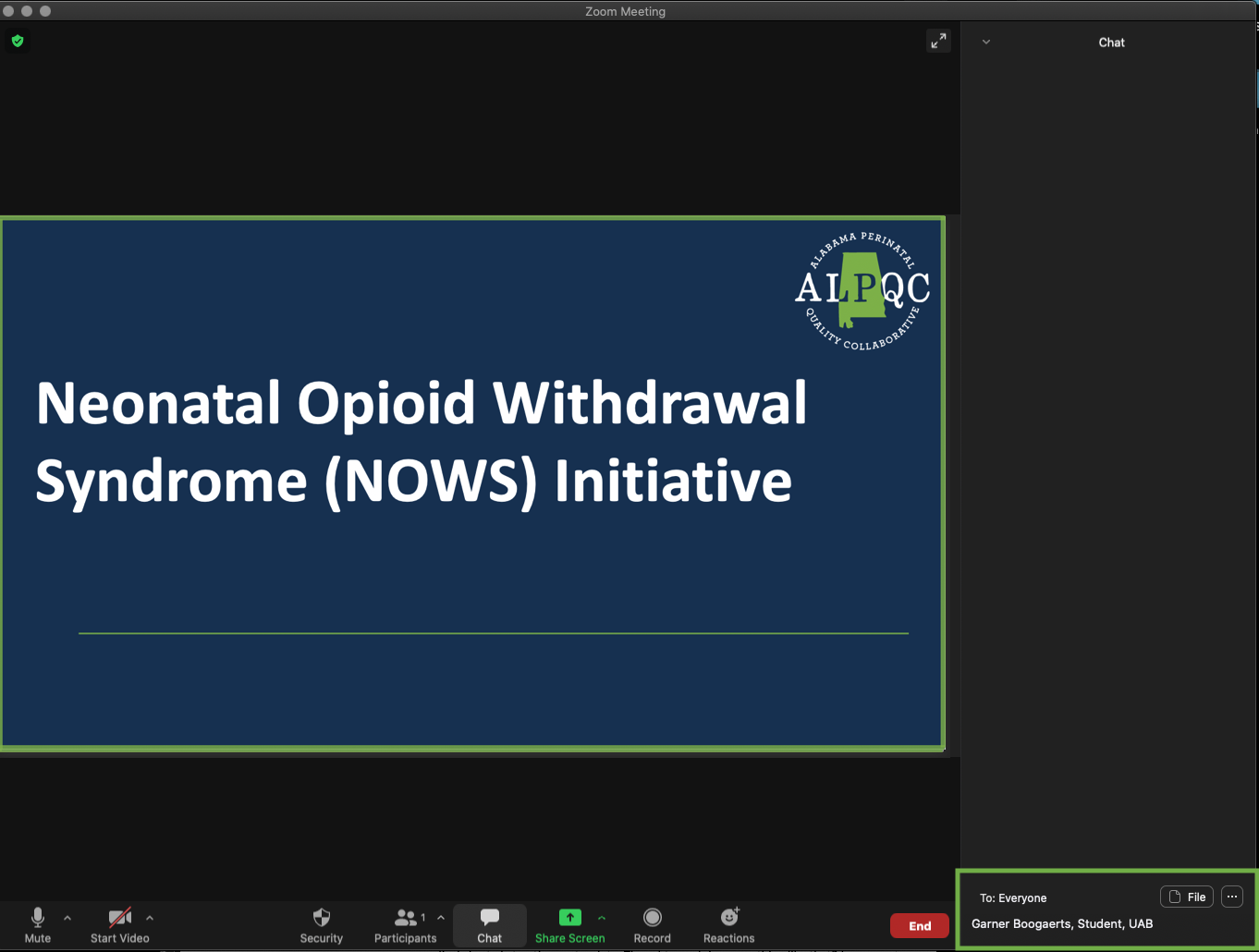 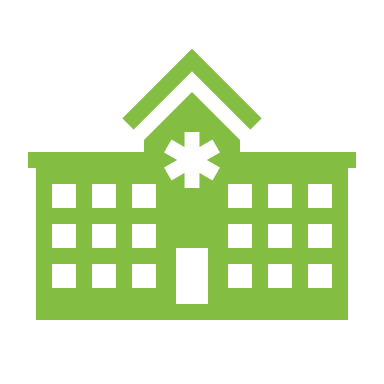 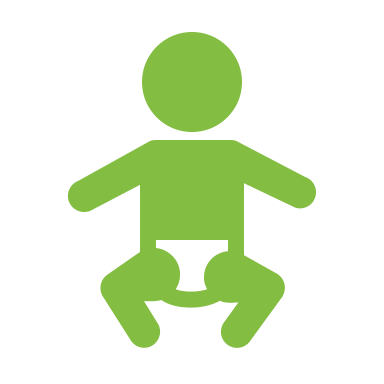 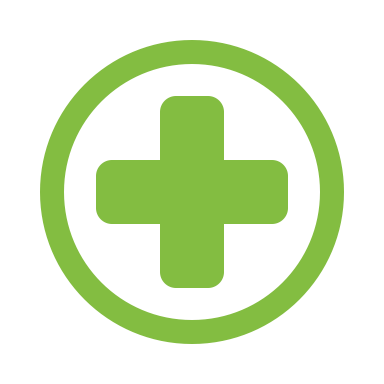 Next Steps
Monthly (April) data due May 31 
Remember monthly-self-assessment
If have not done so already, please also submit:
Baseline data
March monthly data 
Quarterly data

Structural – once per initiative
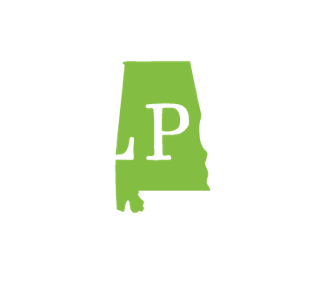 Quarterly Process Measures and 
Structural Measures
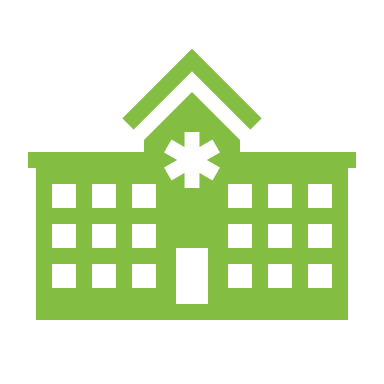 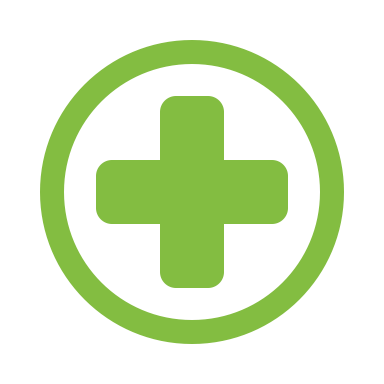 Find data forms, including ICD-10 codes, and baseline data collection instructions on our website at www.alpqc.org/initiatives/htn/, under the “Data Resources” menu​​
Next Steps
Submit data use agreement to csnowden@alaha.org 

Meet with your team every month to review your data and plan next steps for your hospital implementation
Continue running PDSAs!  
Samples and template on our website under “Key Documents”
Thank You
Next Call: Friday, June 25 at 12:00 PM